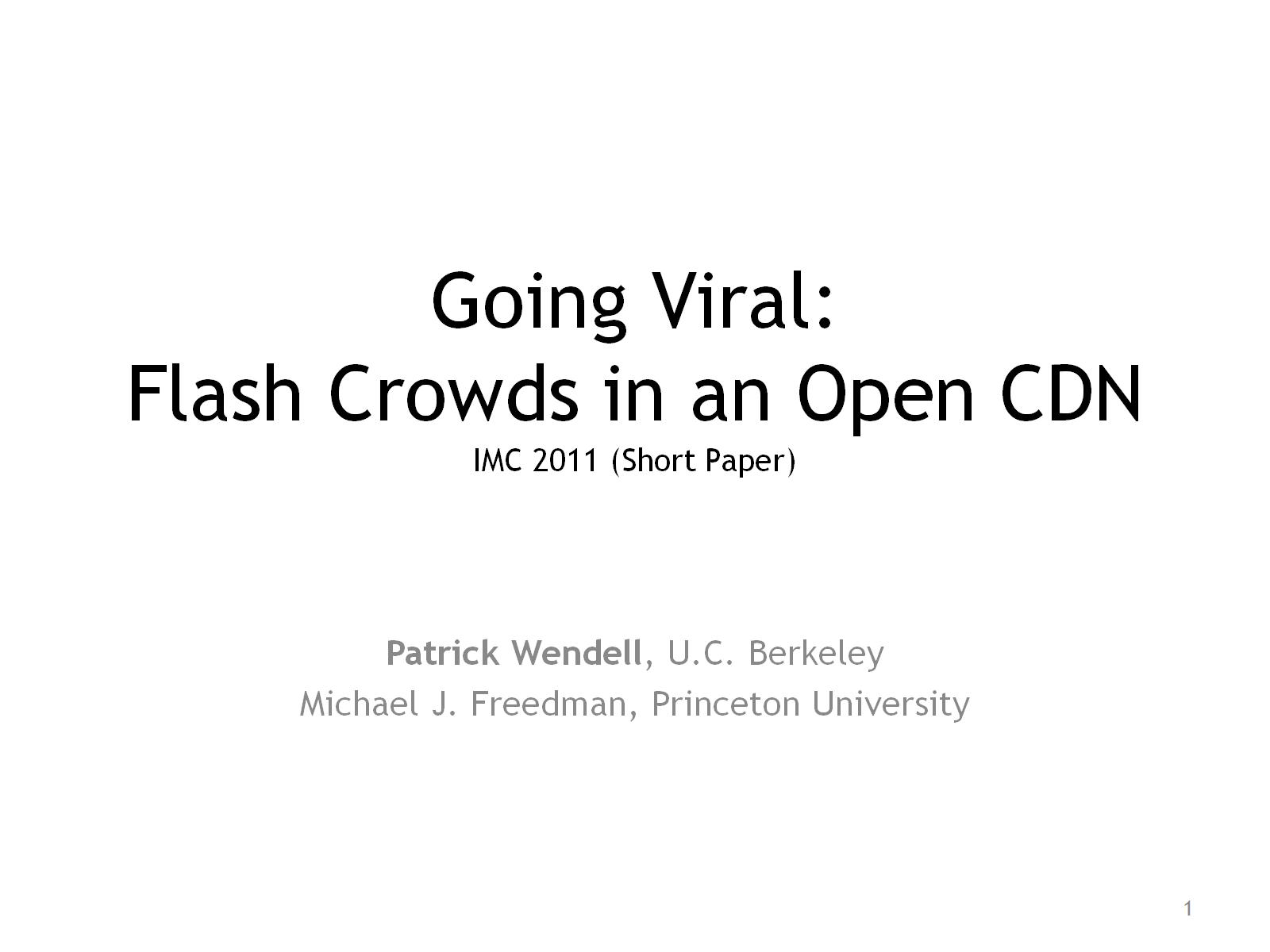 Going Viral:Flash Crowds in an Open CDN
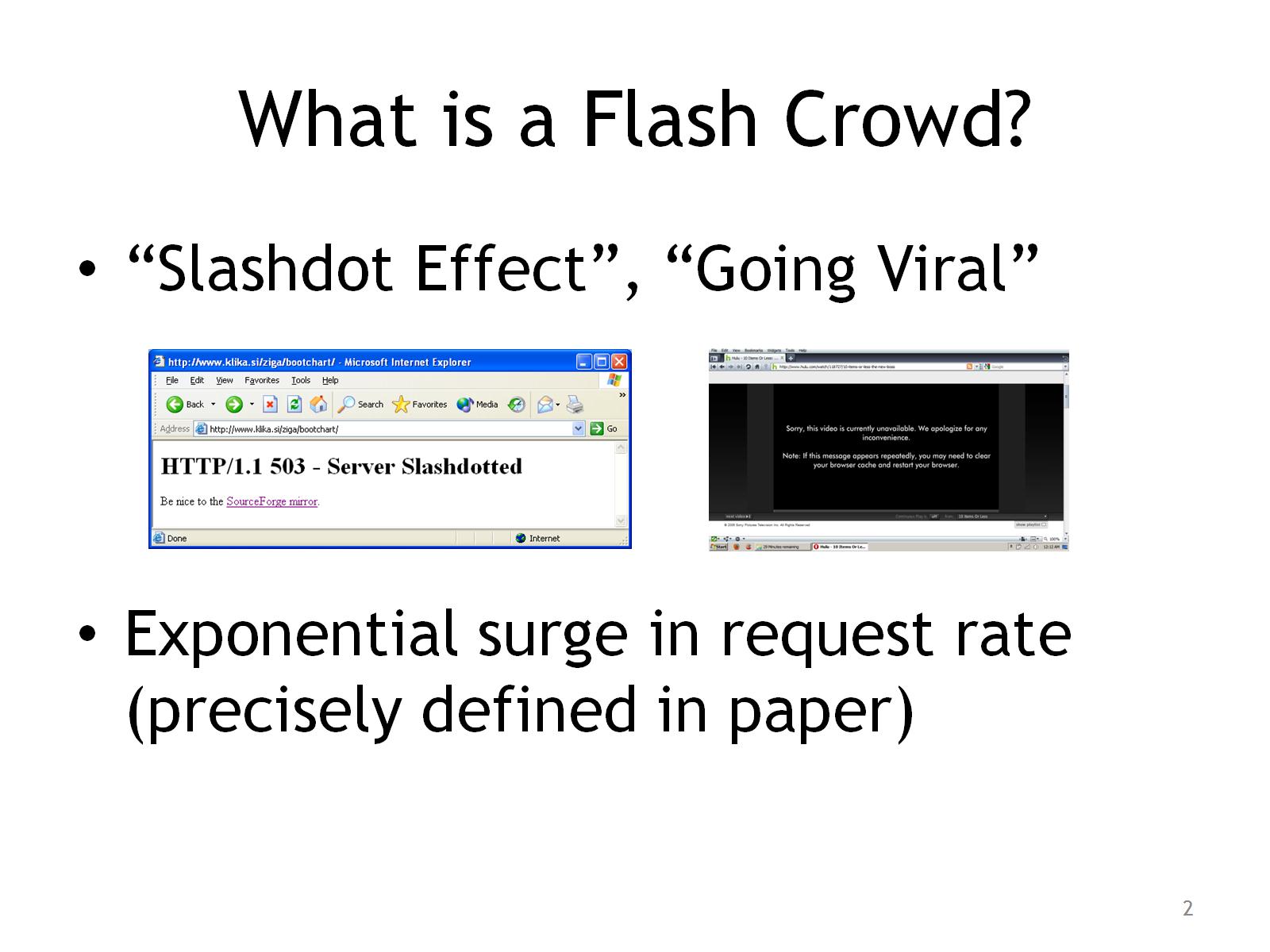 What is a Flash Crowd?
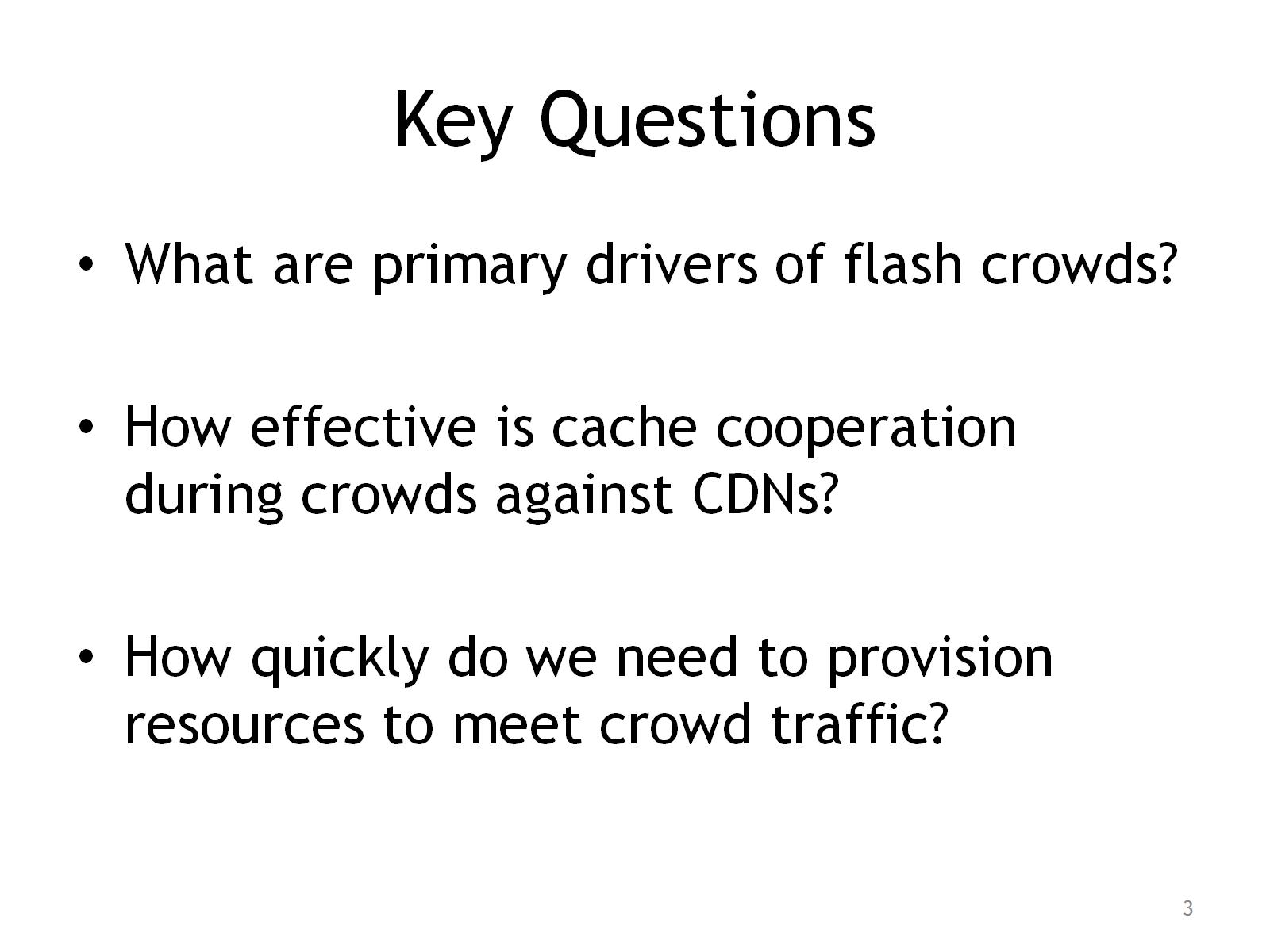 Key Questions
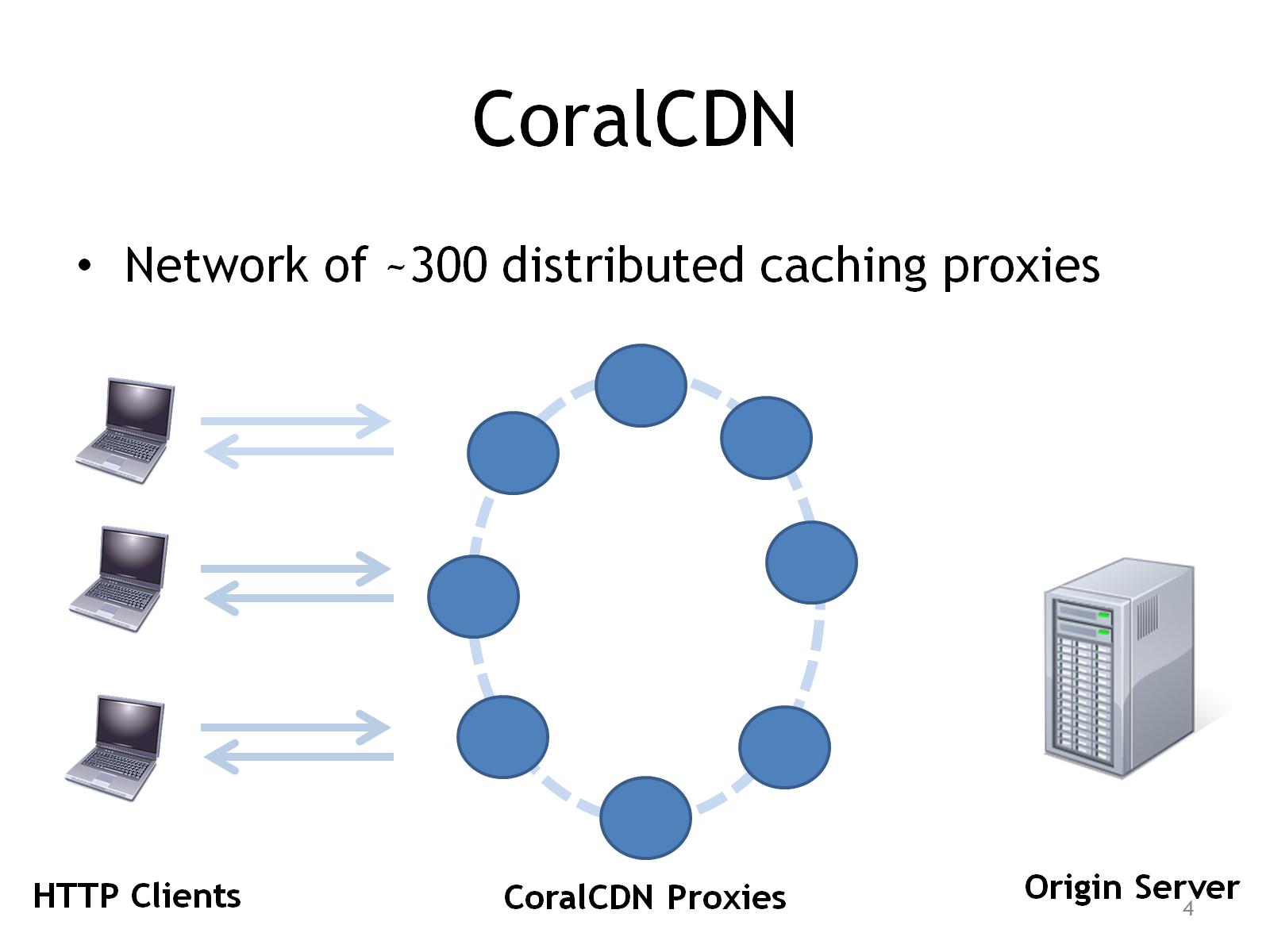 CoralCDN
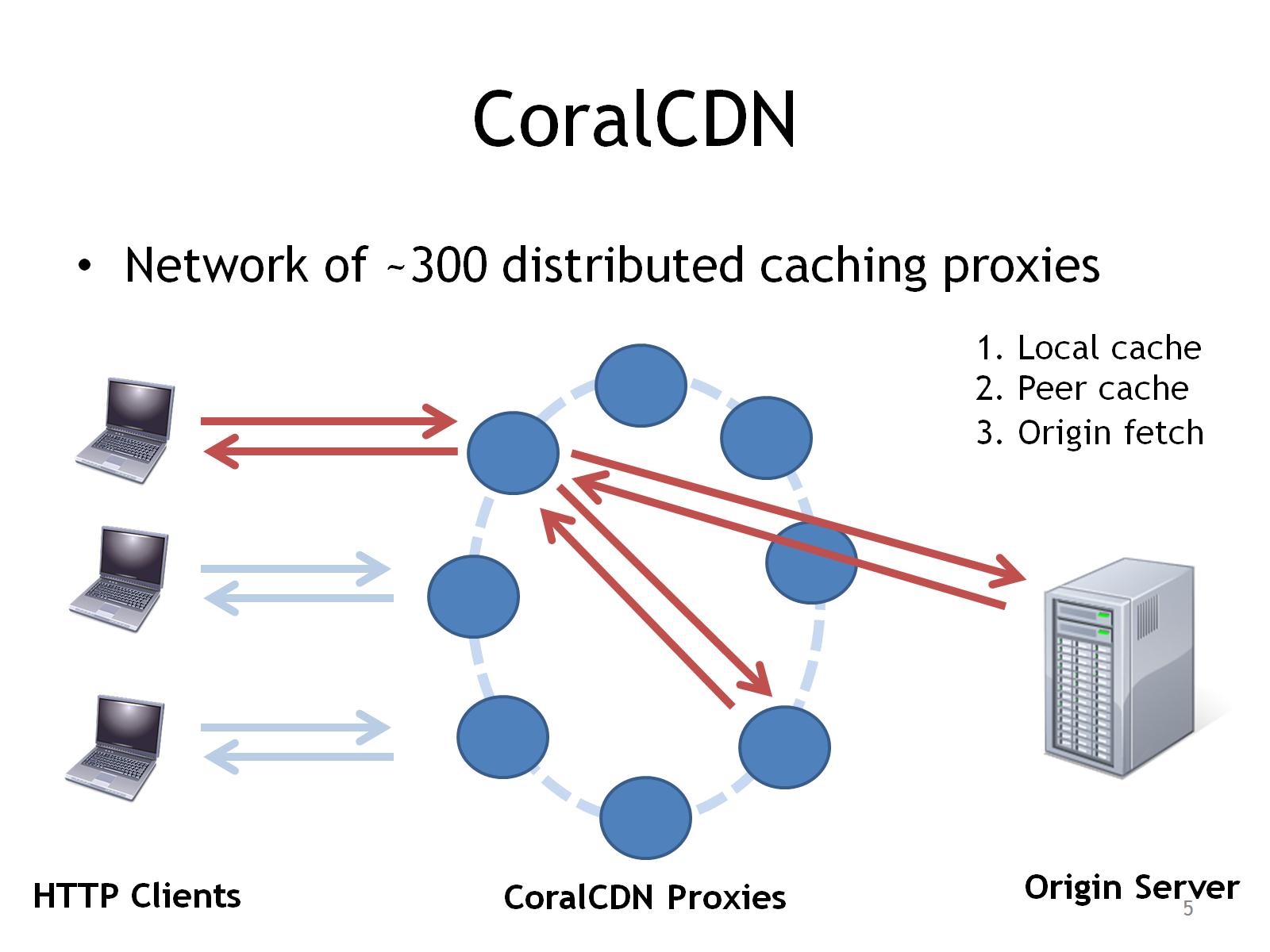 CoralCDN
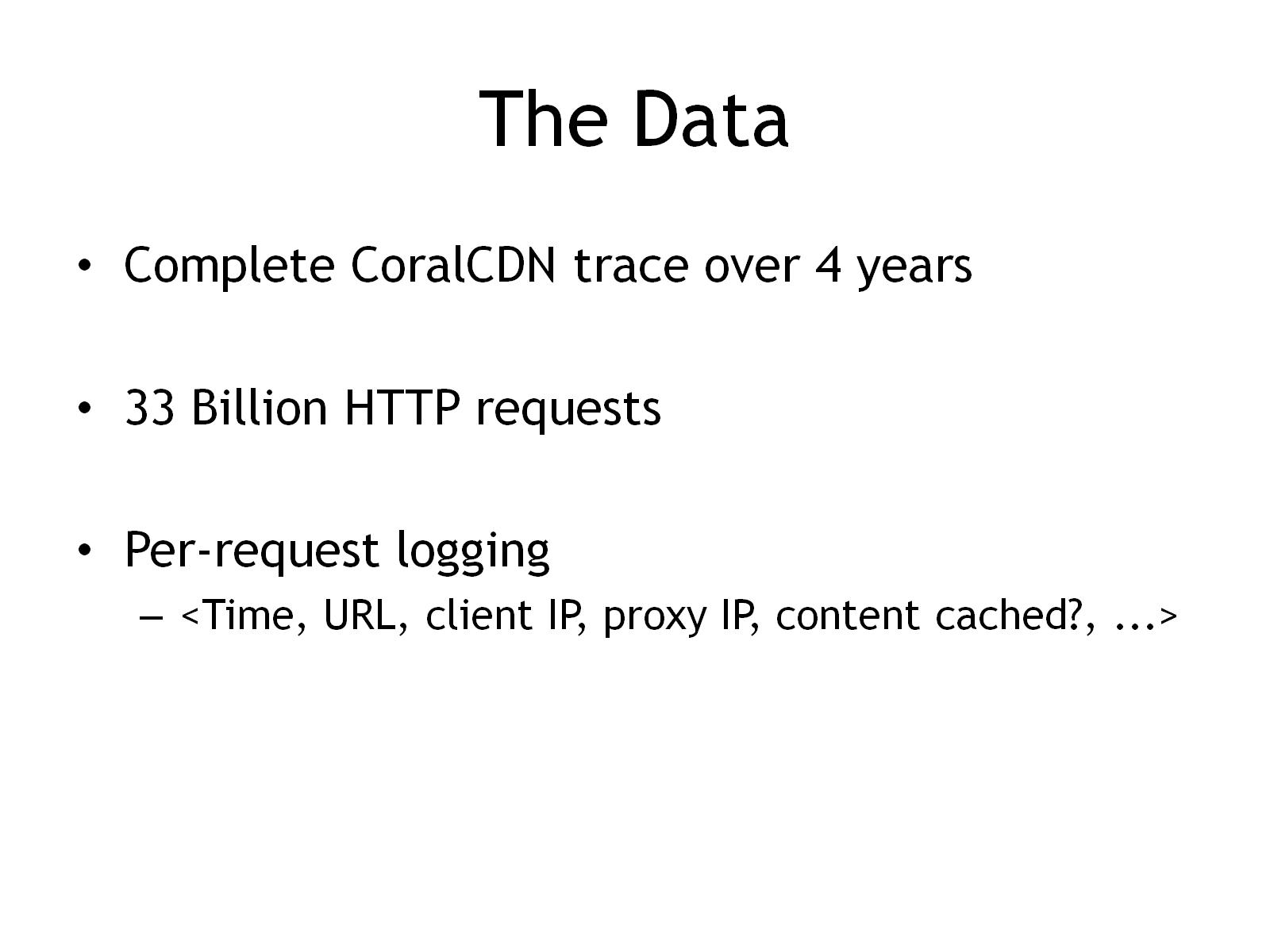 The Data
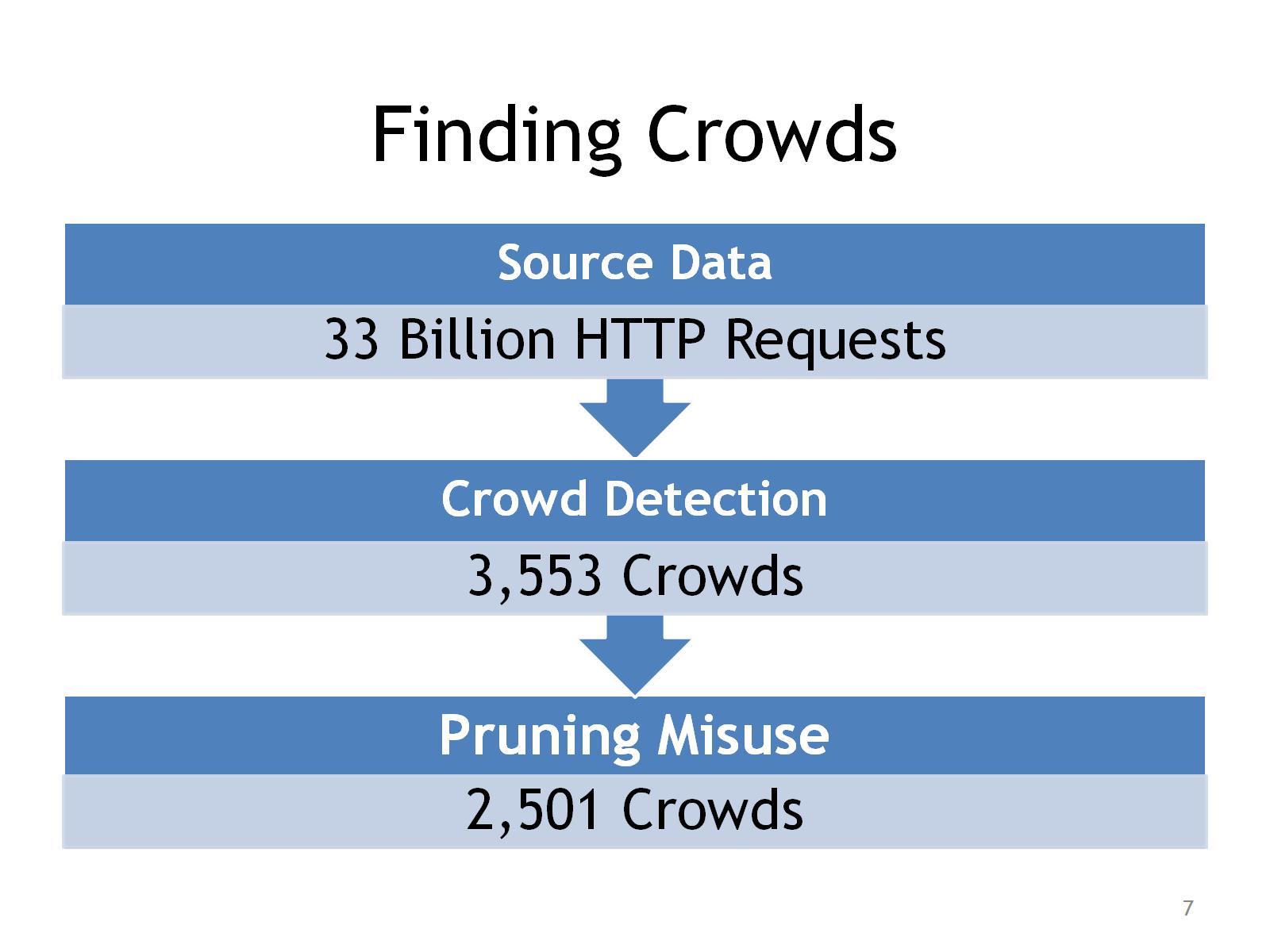 Finding Crowds
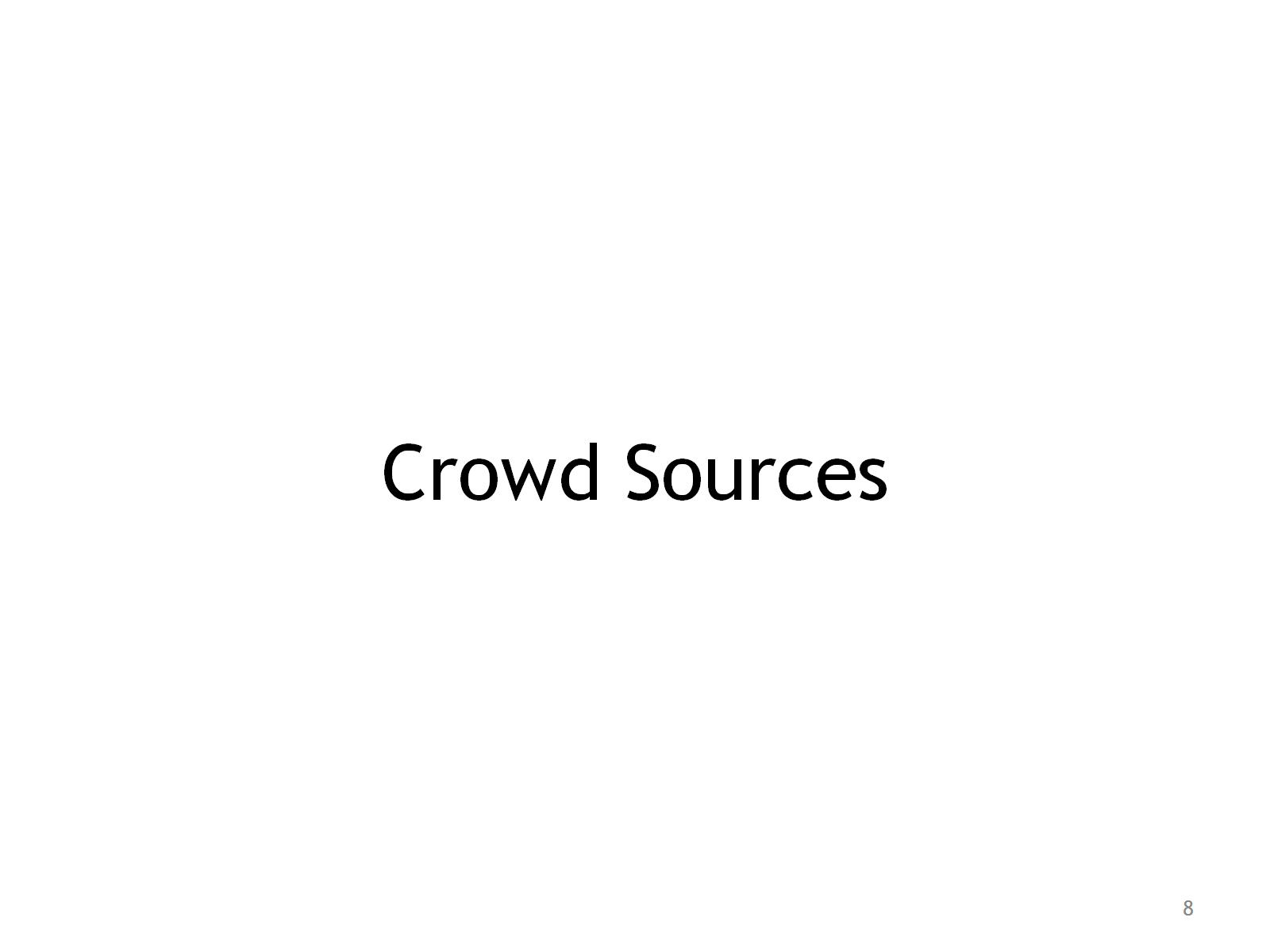 Crowd Sources
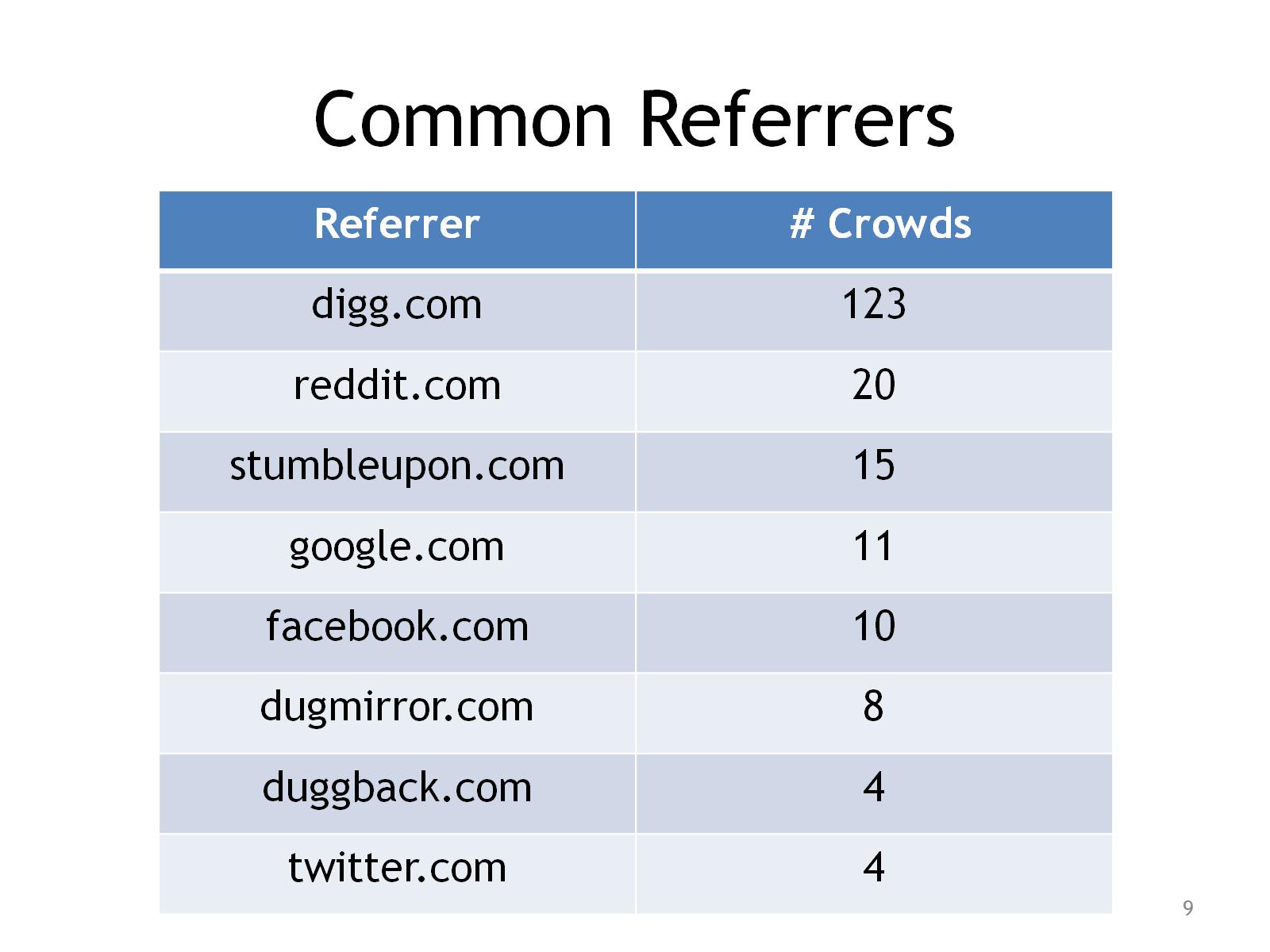 Common Referrers
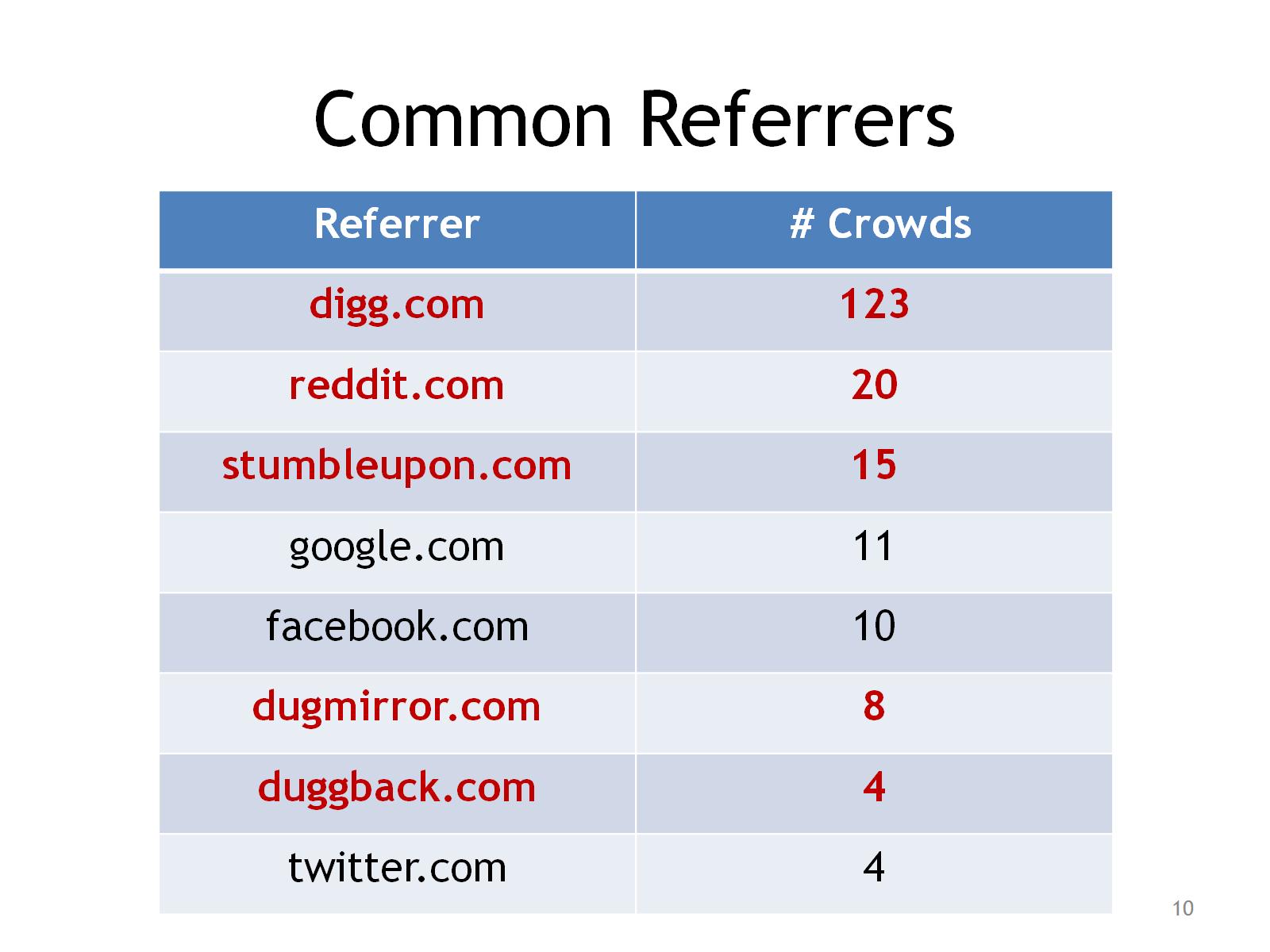 Common Referrers
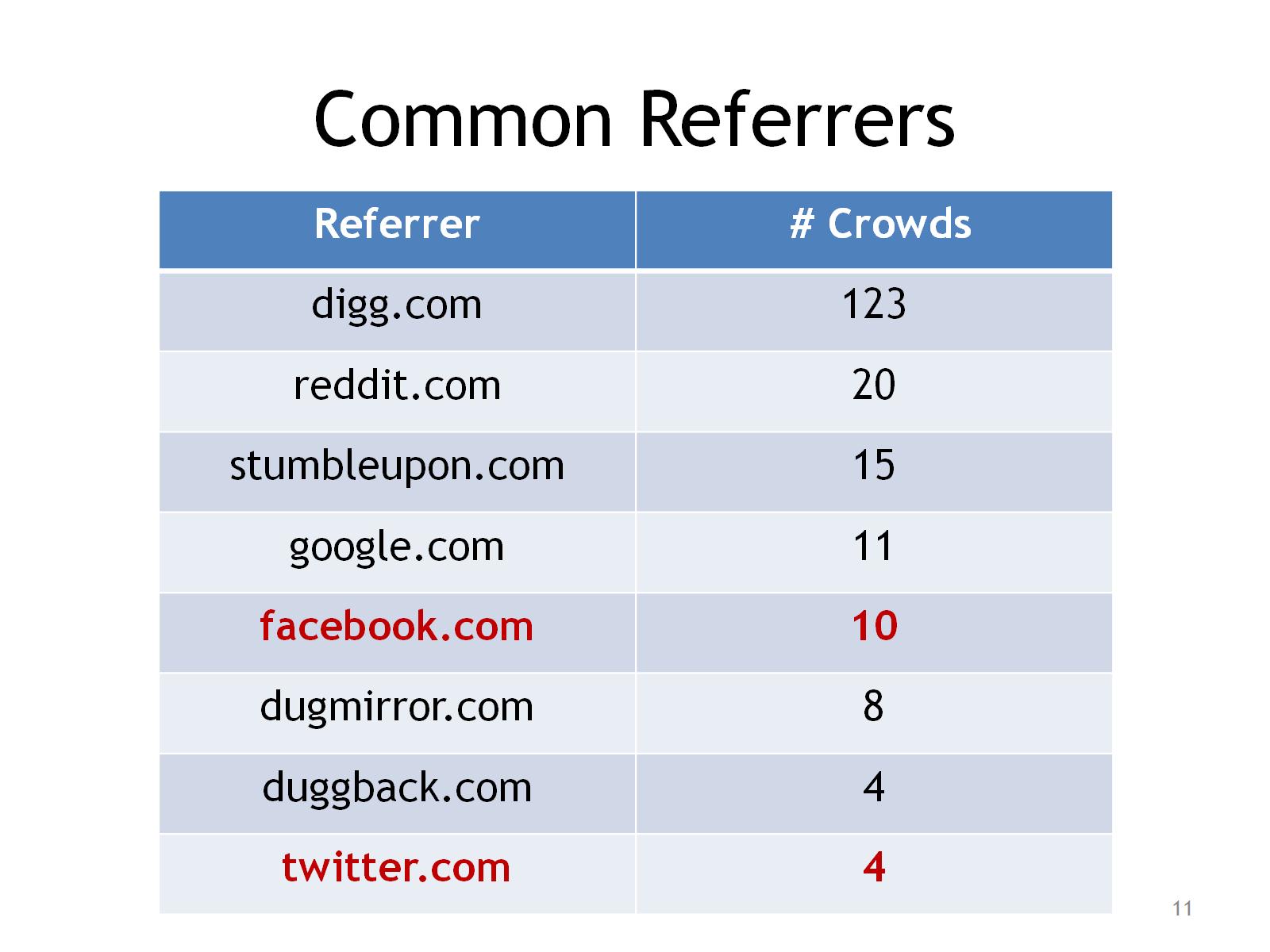 Common Referrers
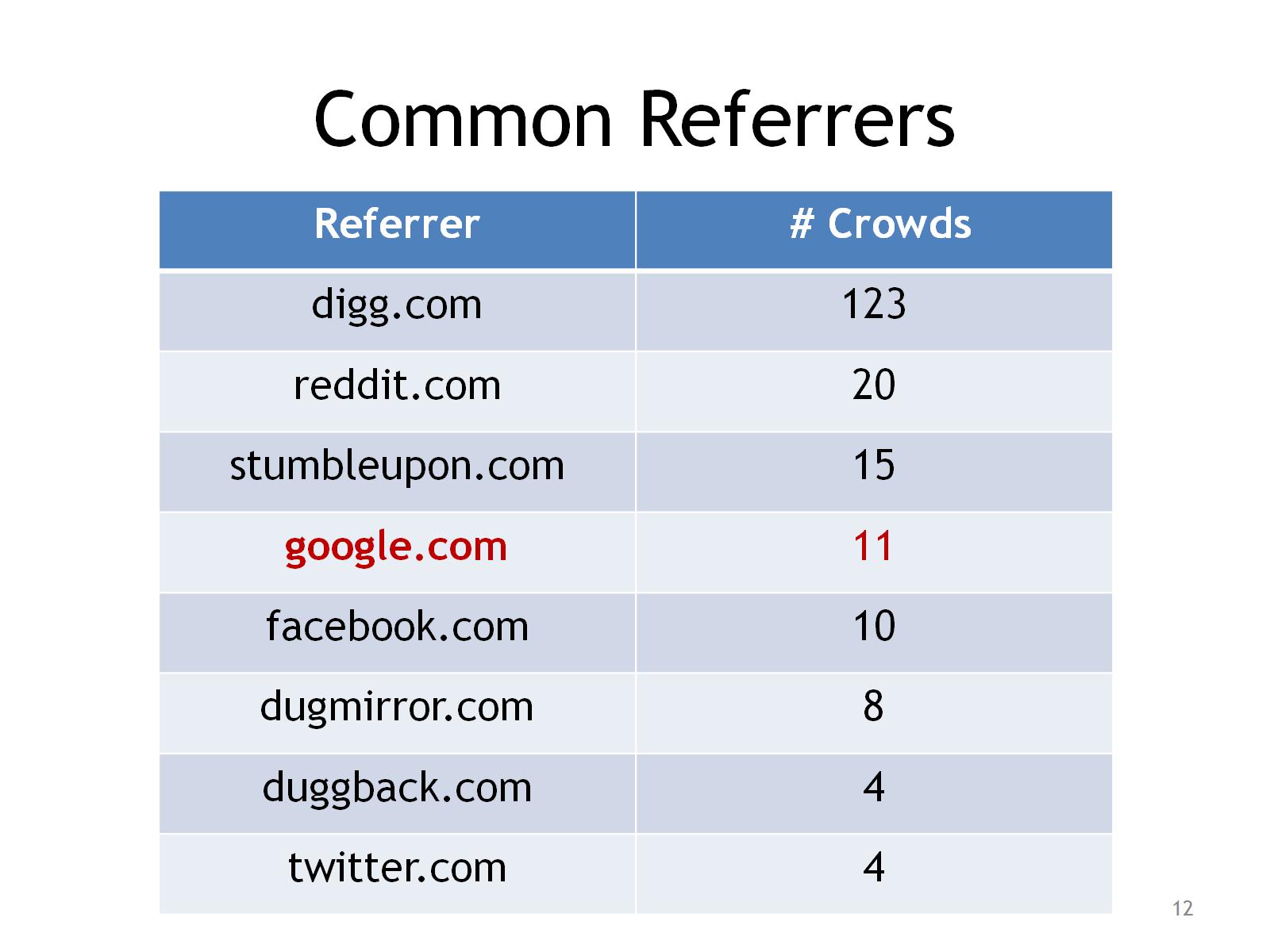 Common Referrers
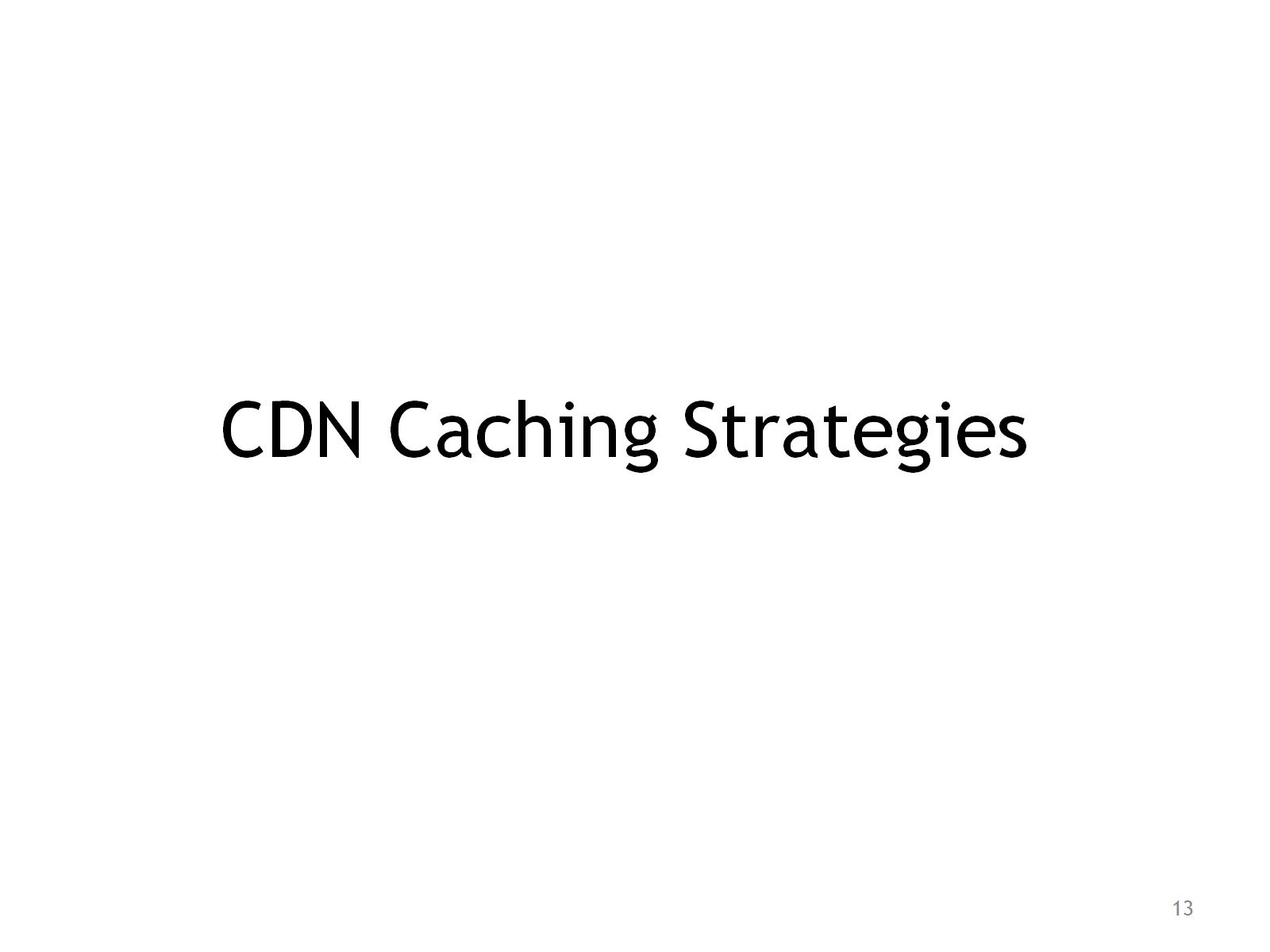 CDN Caching Strategies
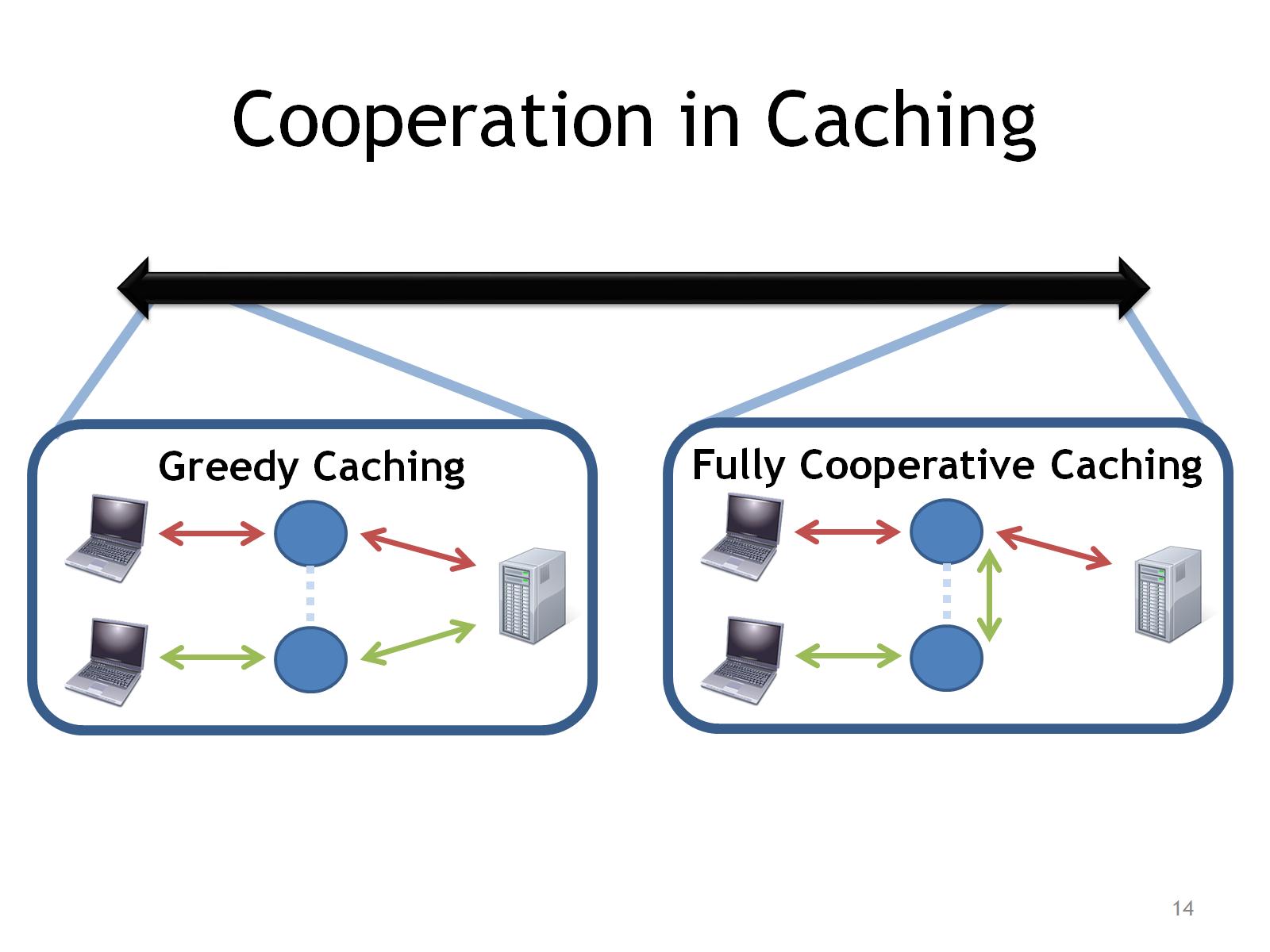 Cooperation in Caching
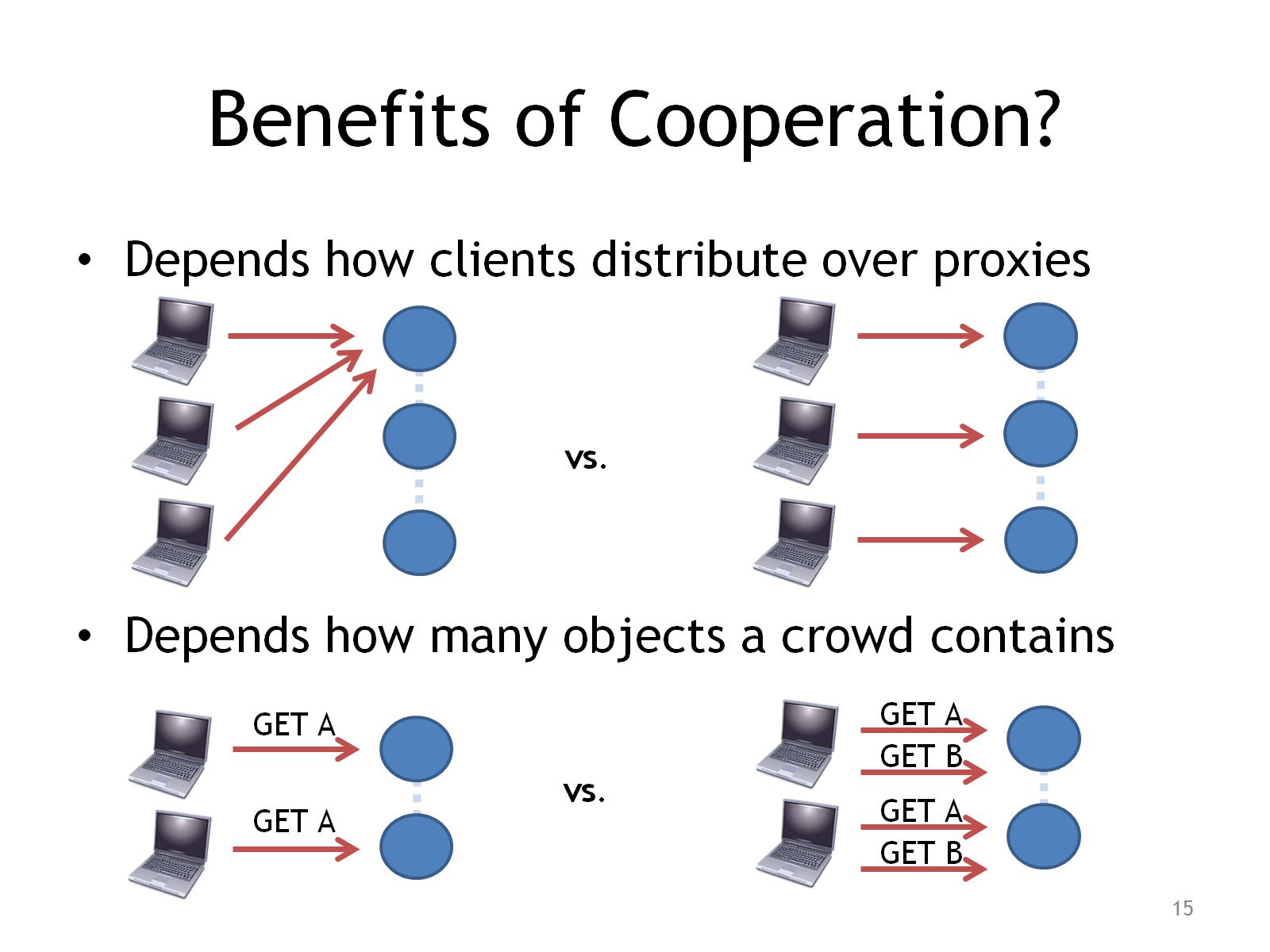 Benefits of Cooperation?
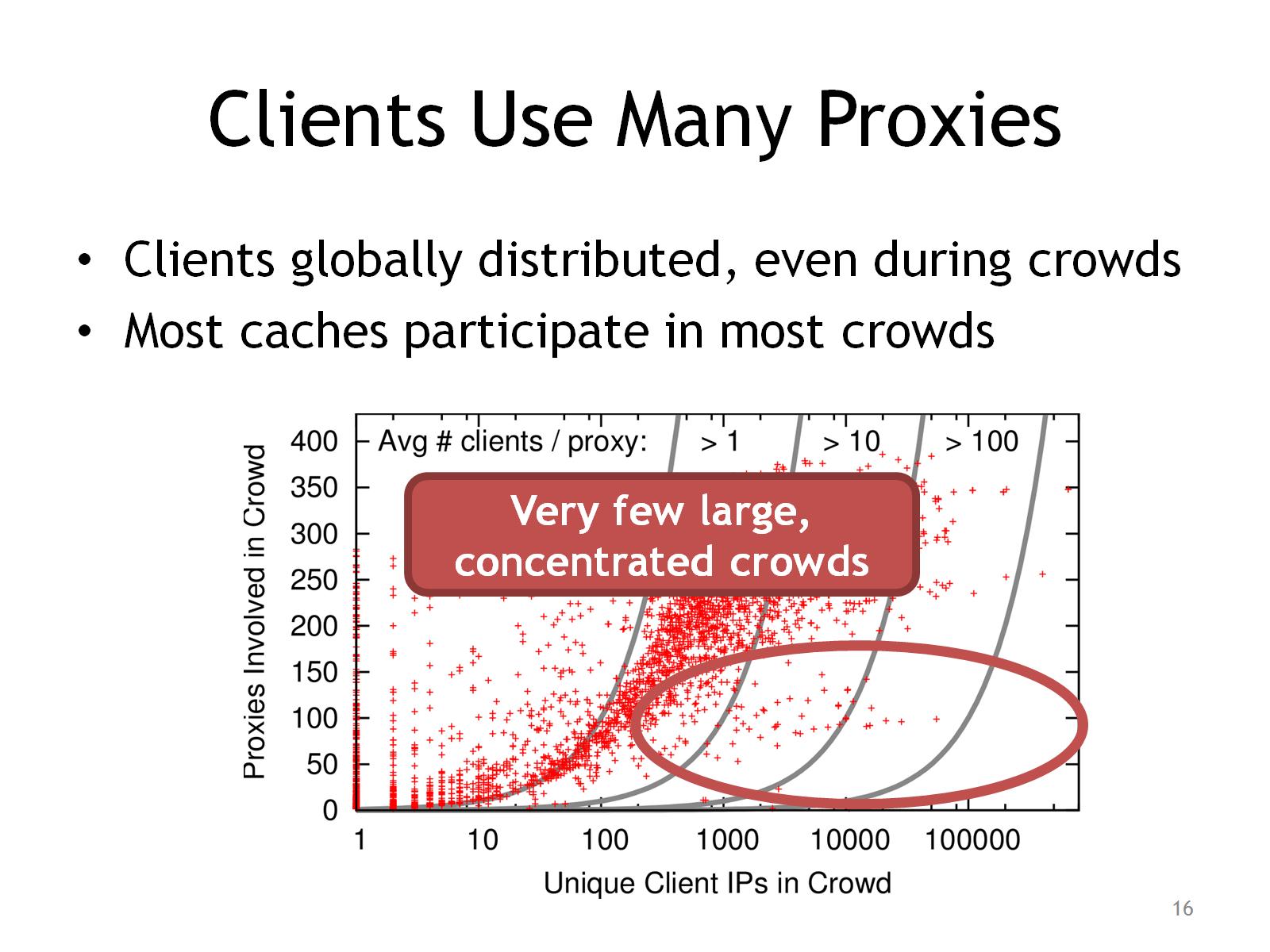 Clients Use Many Proxies
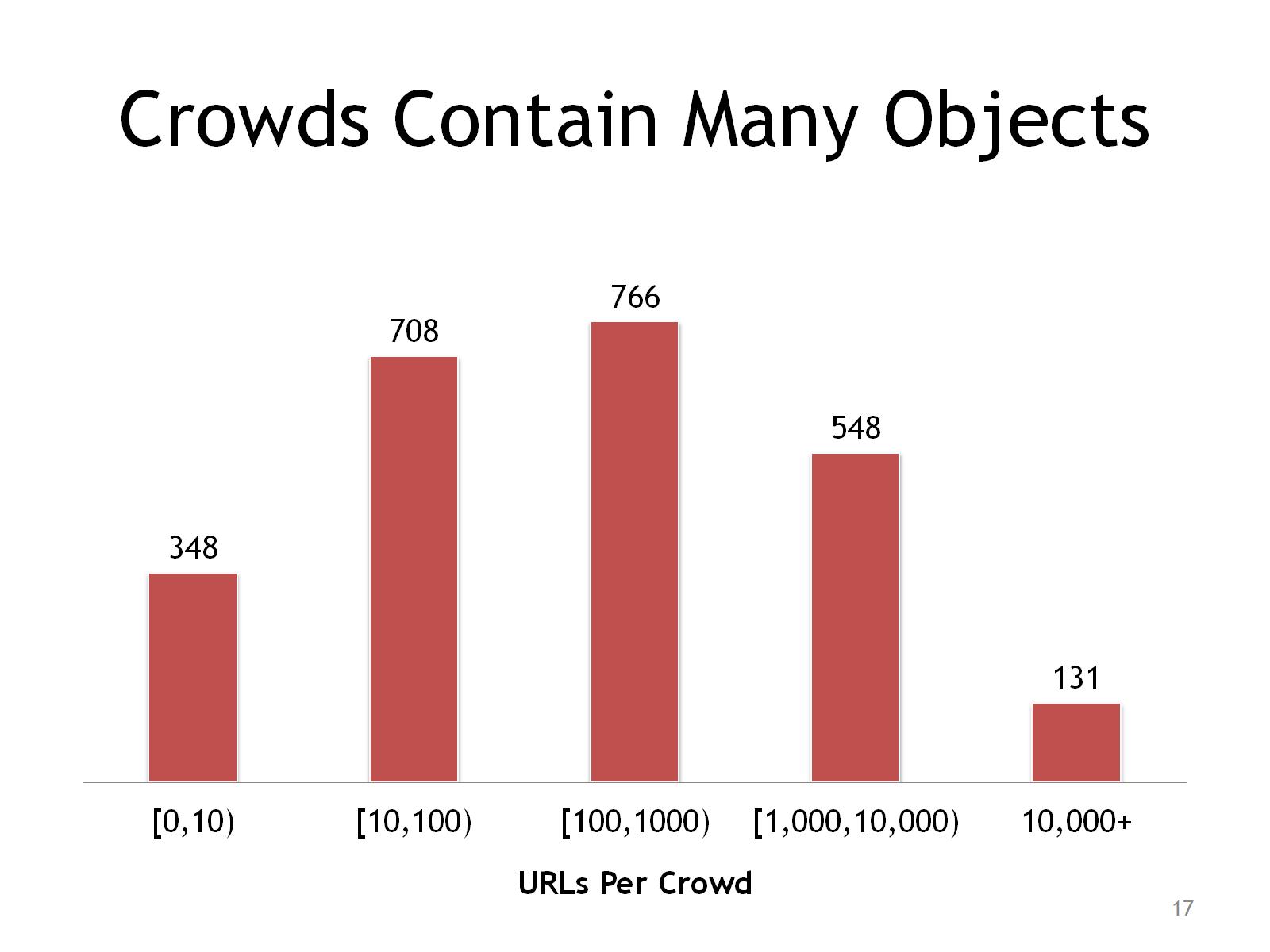 Crowds Contain Many Objects
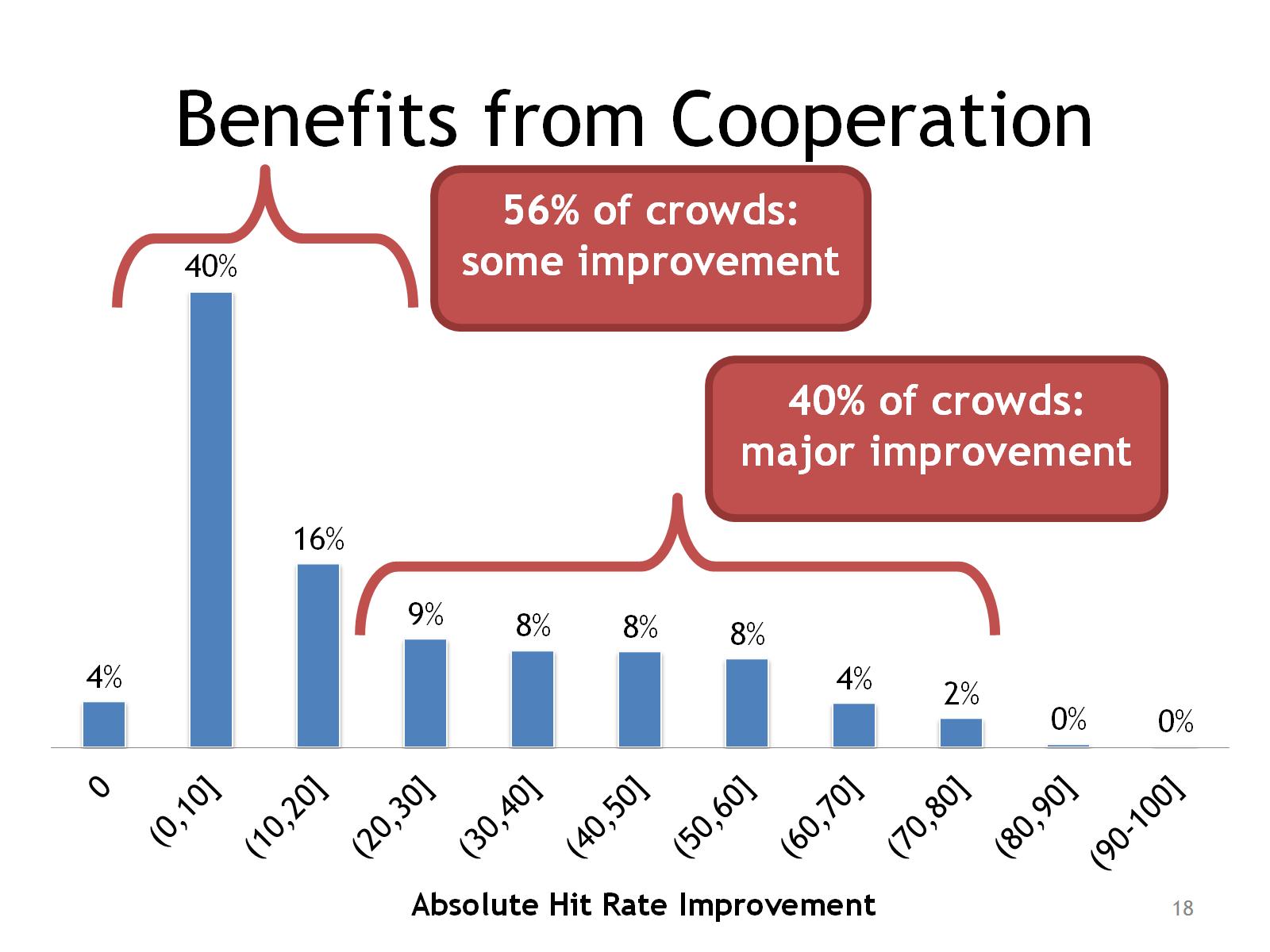 Benefits from Cooperation
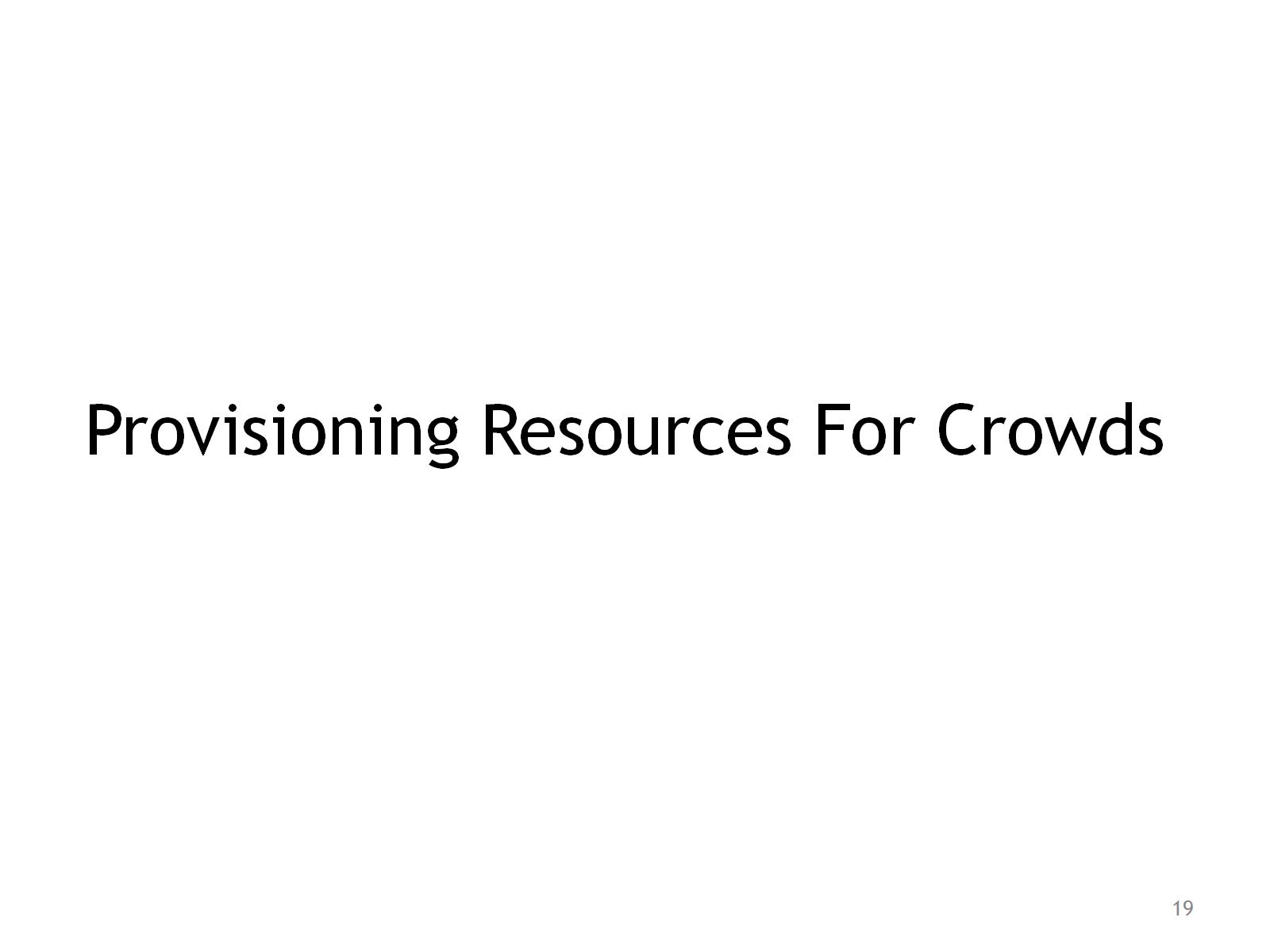 Provisioning Resources For Crowds
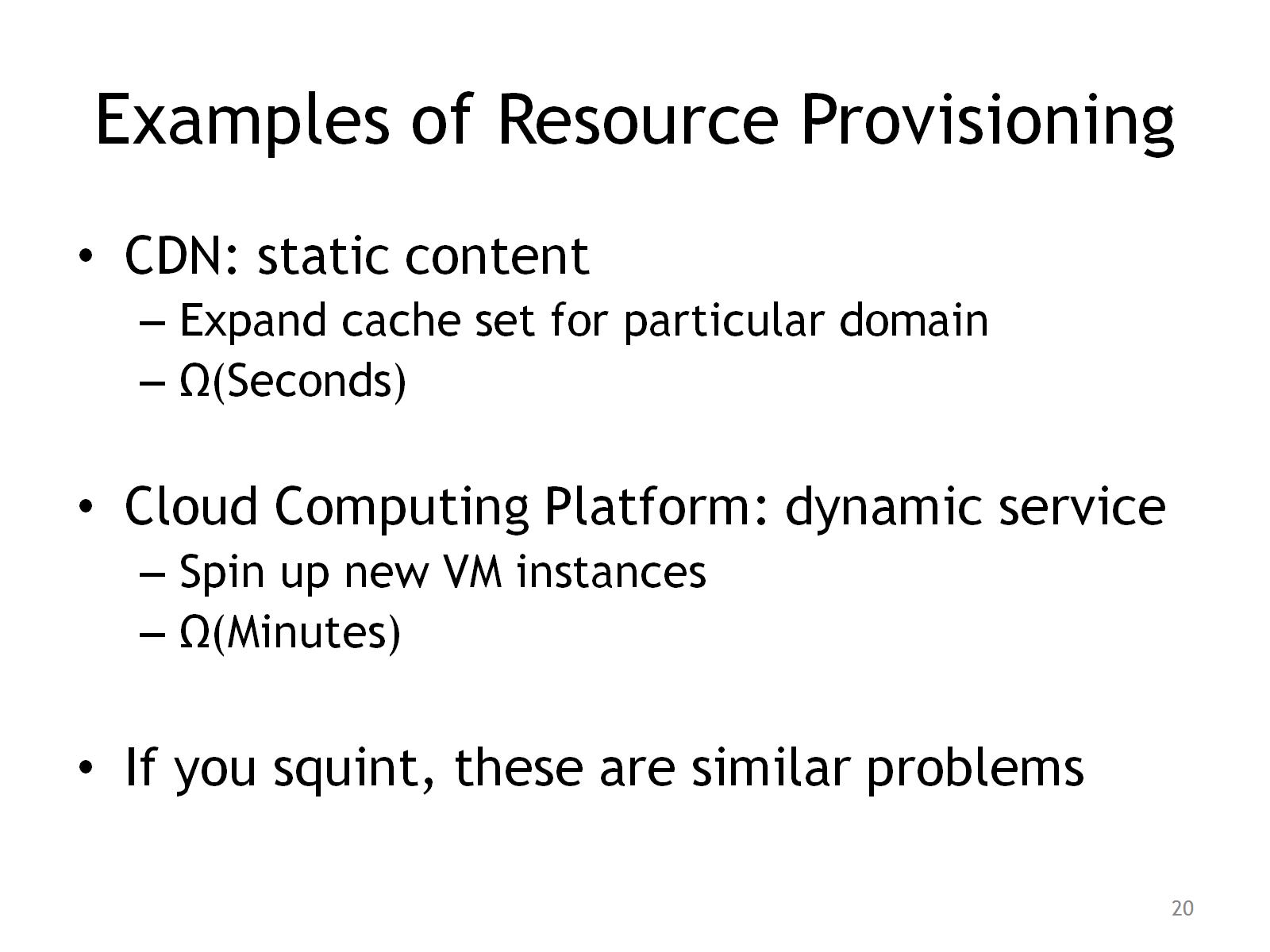 Examples of Resource Provisioning
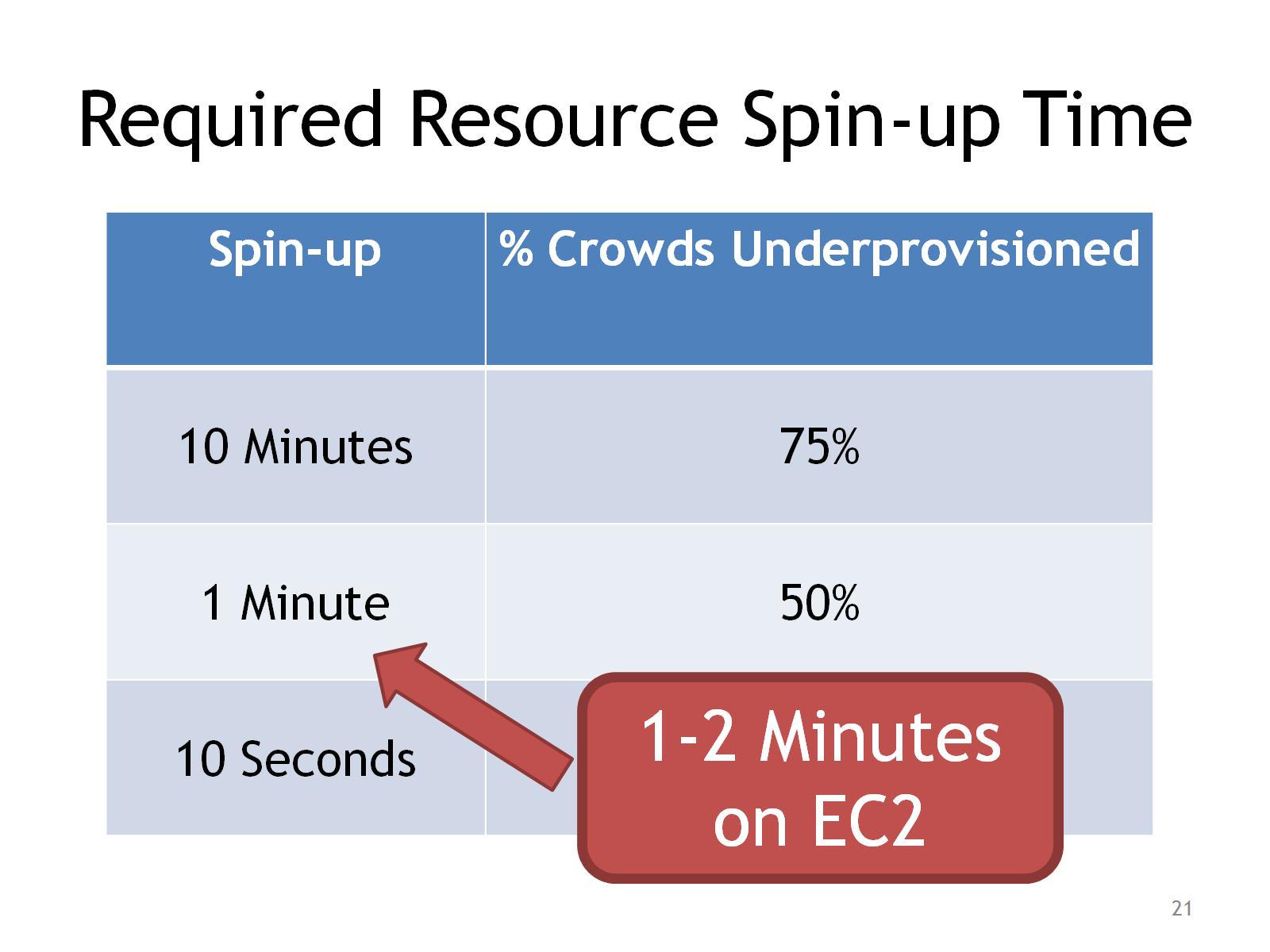 Required Resource Spin-up Time
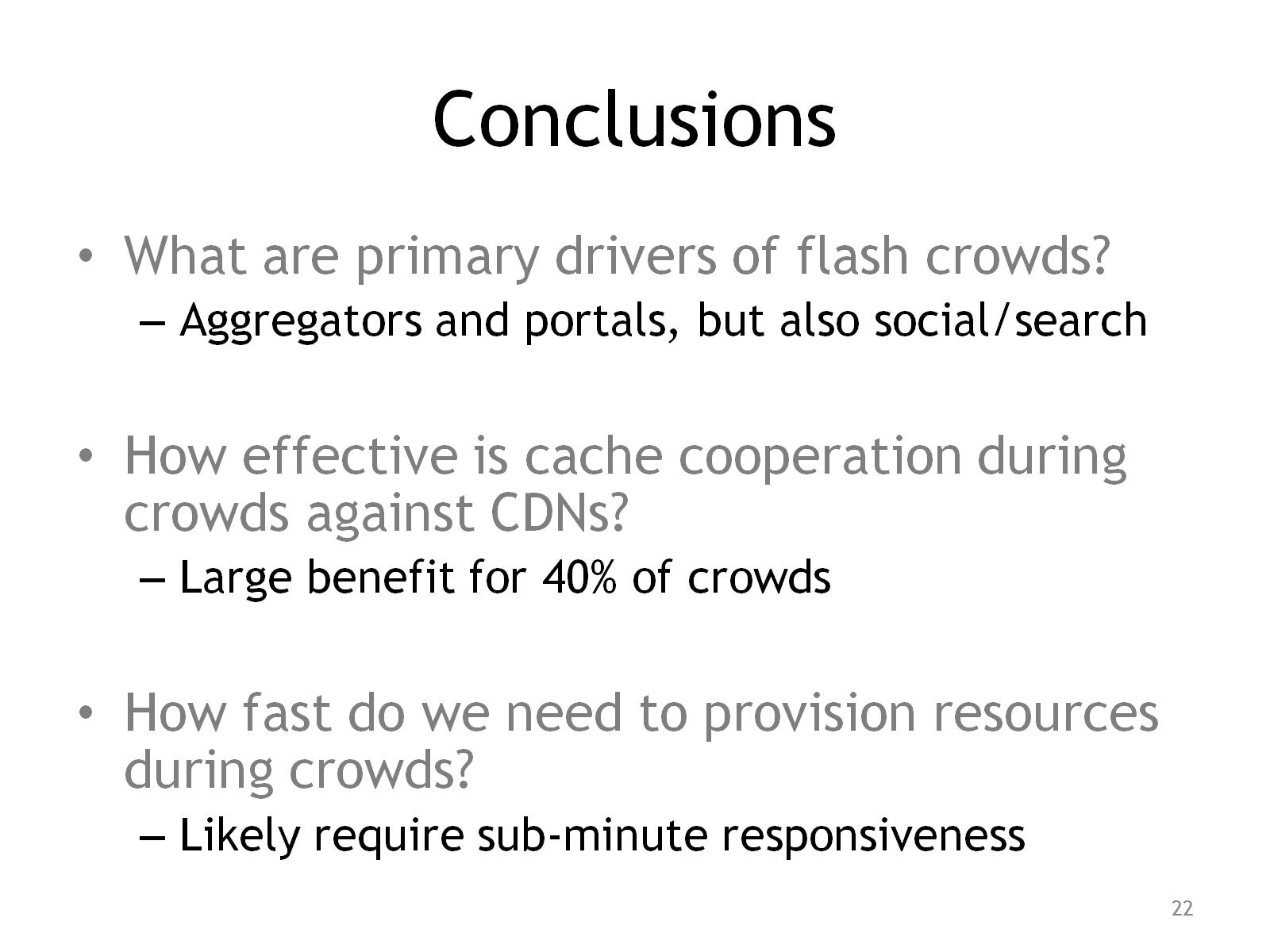 Conclusions
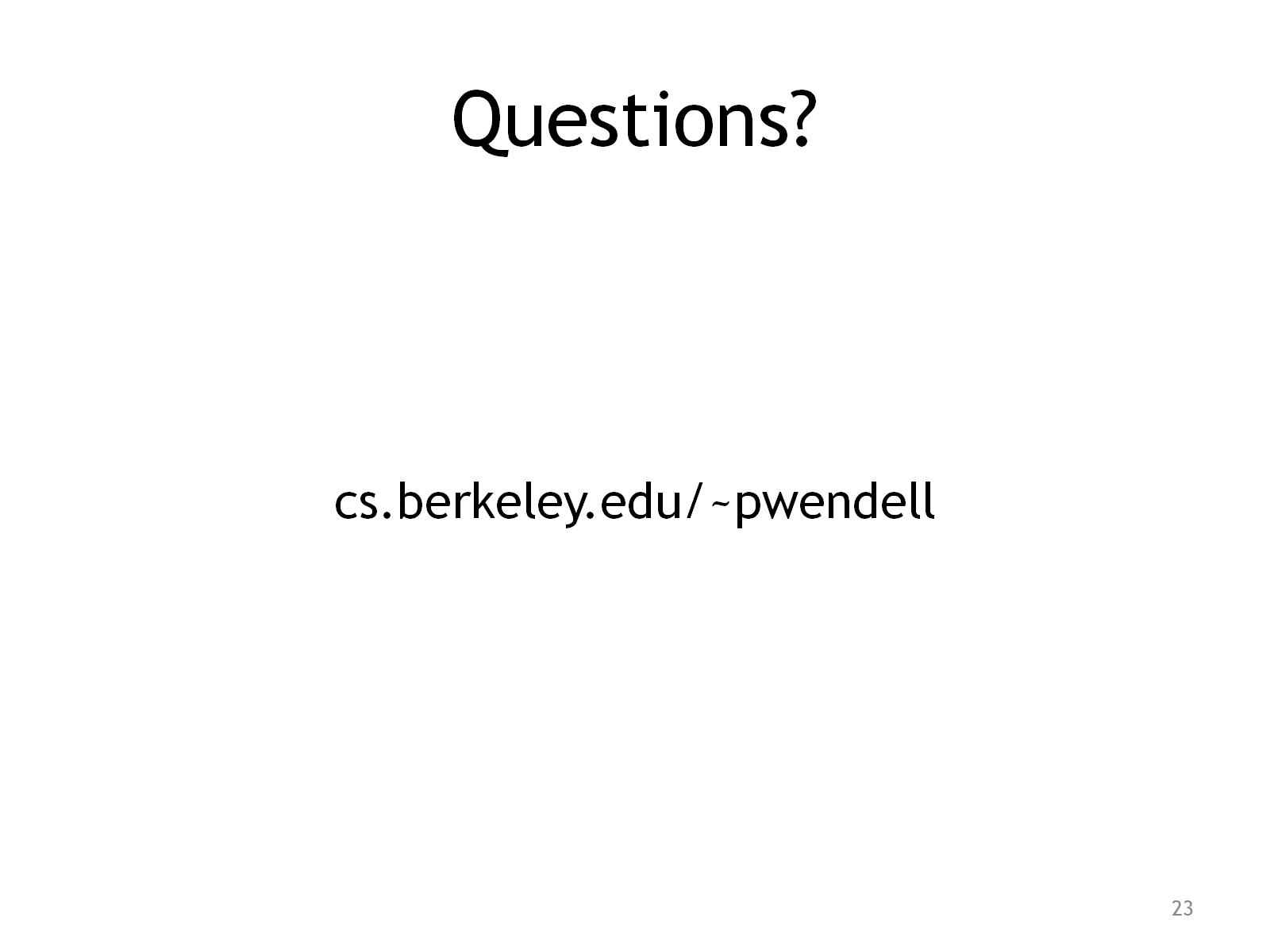 Questions?
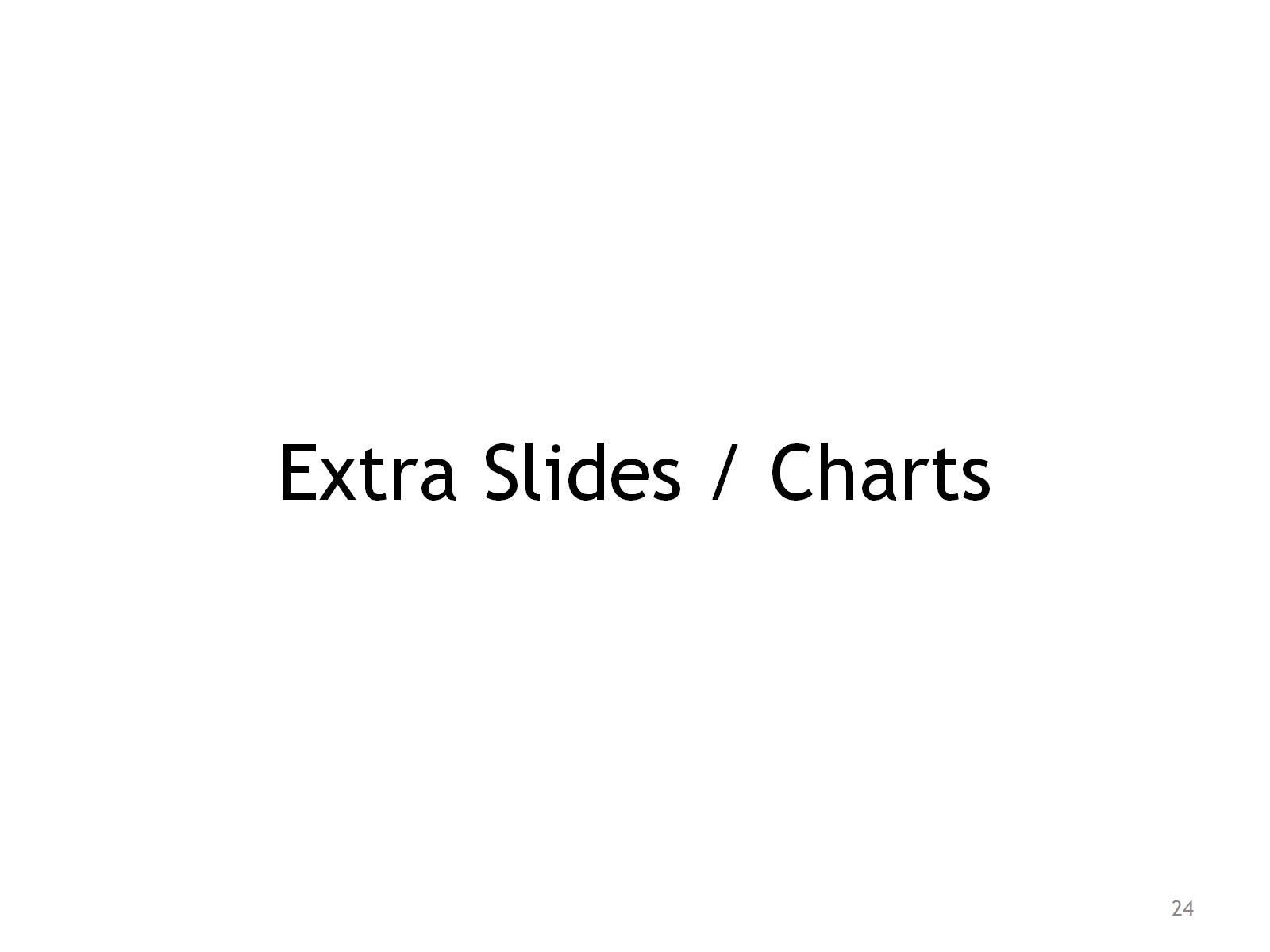 Extra Slides / Charts
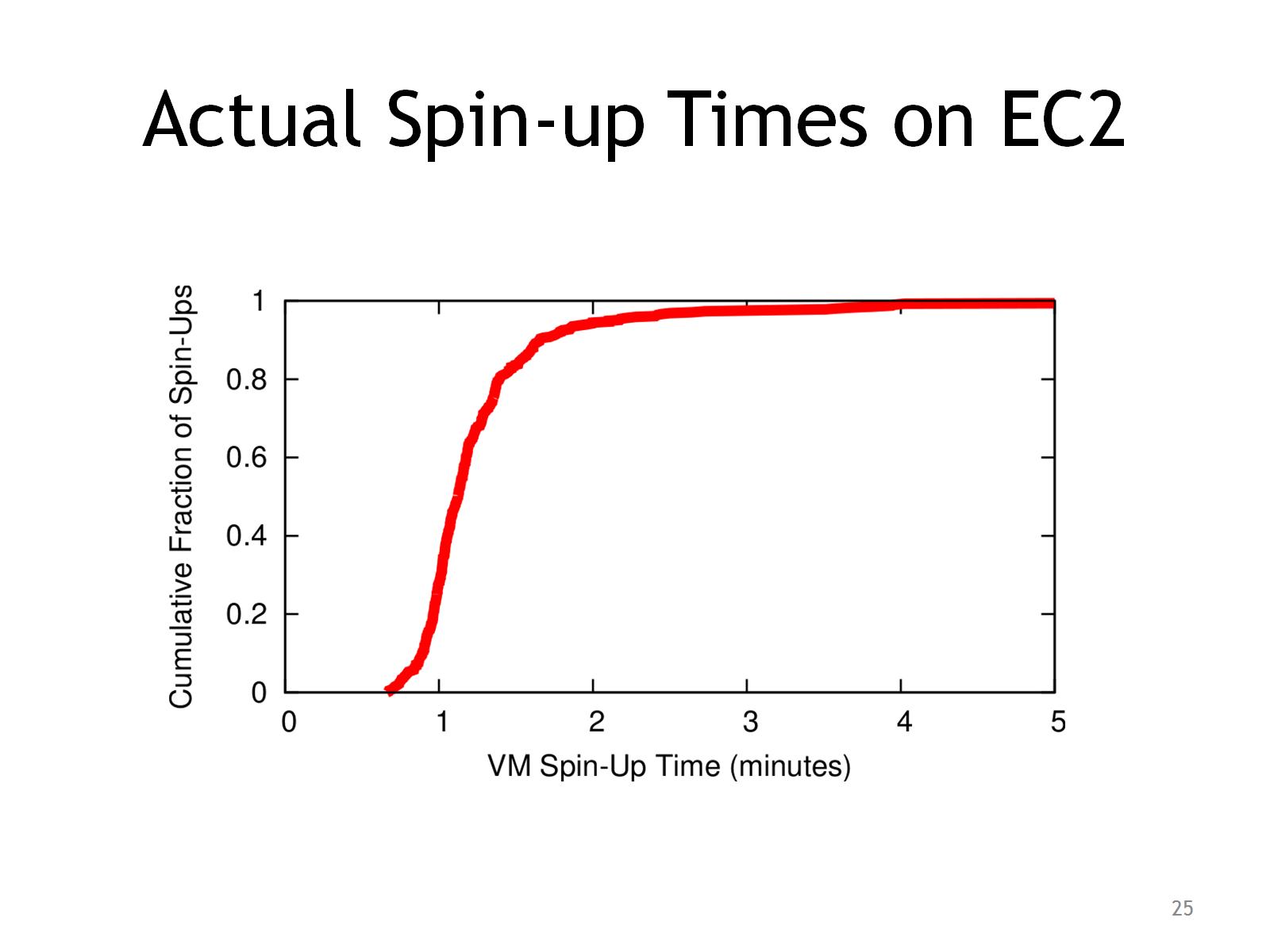 Actual Spin-up Times on EC2
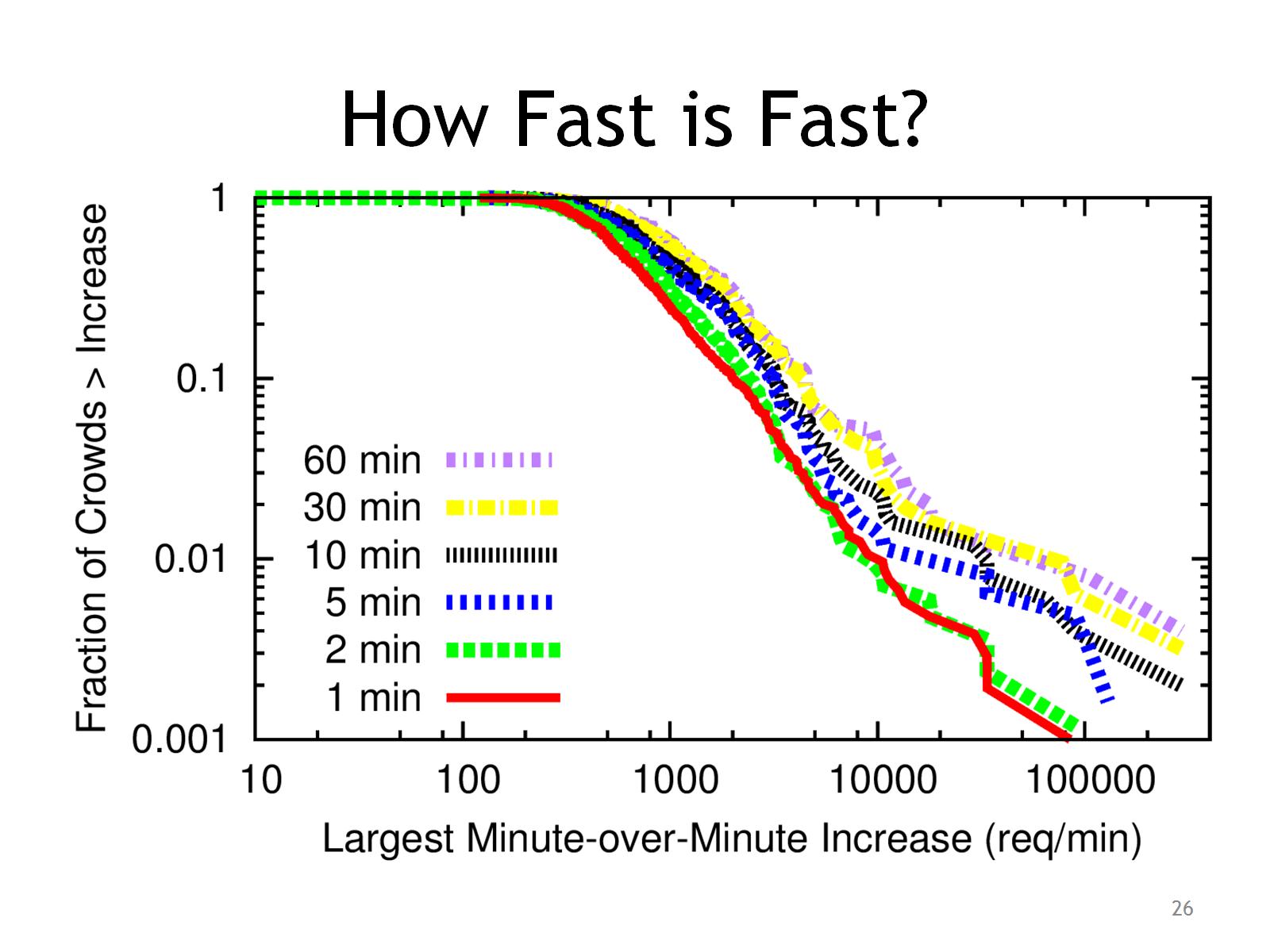 How Fast is Fast?
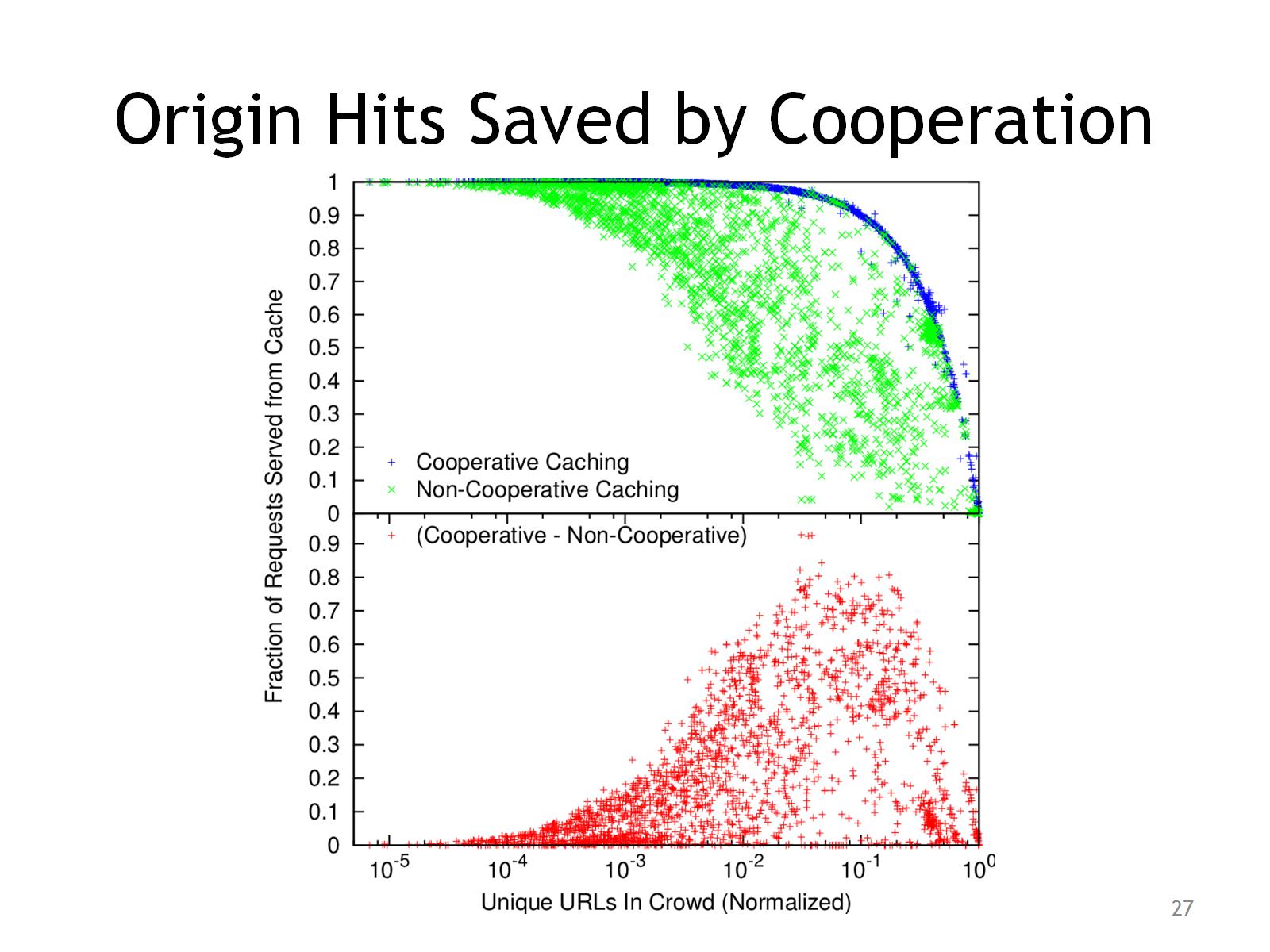 Origin Hits Saved by Cooperation
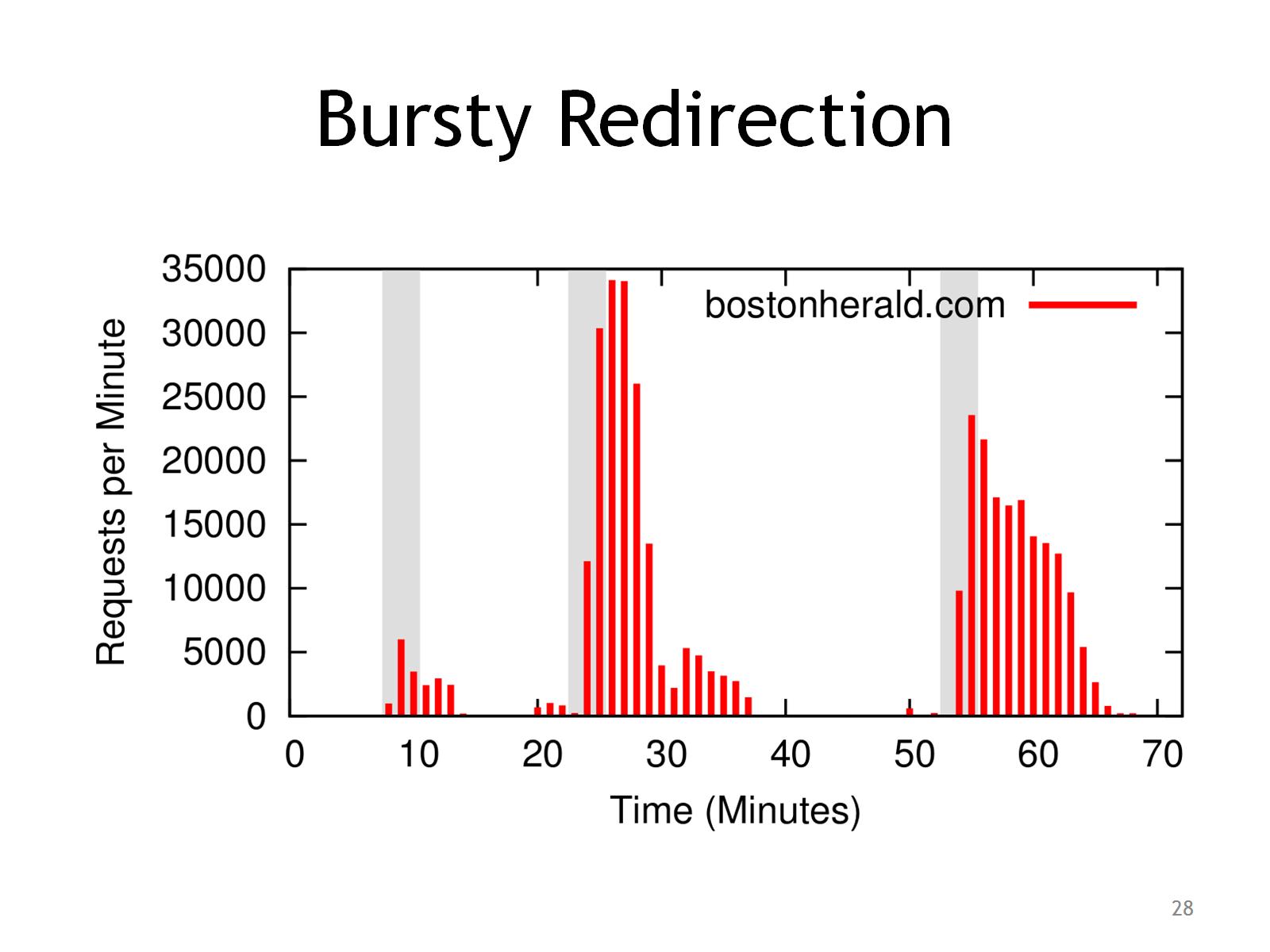 Bursty Redirection
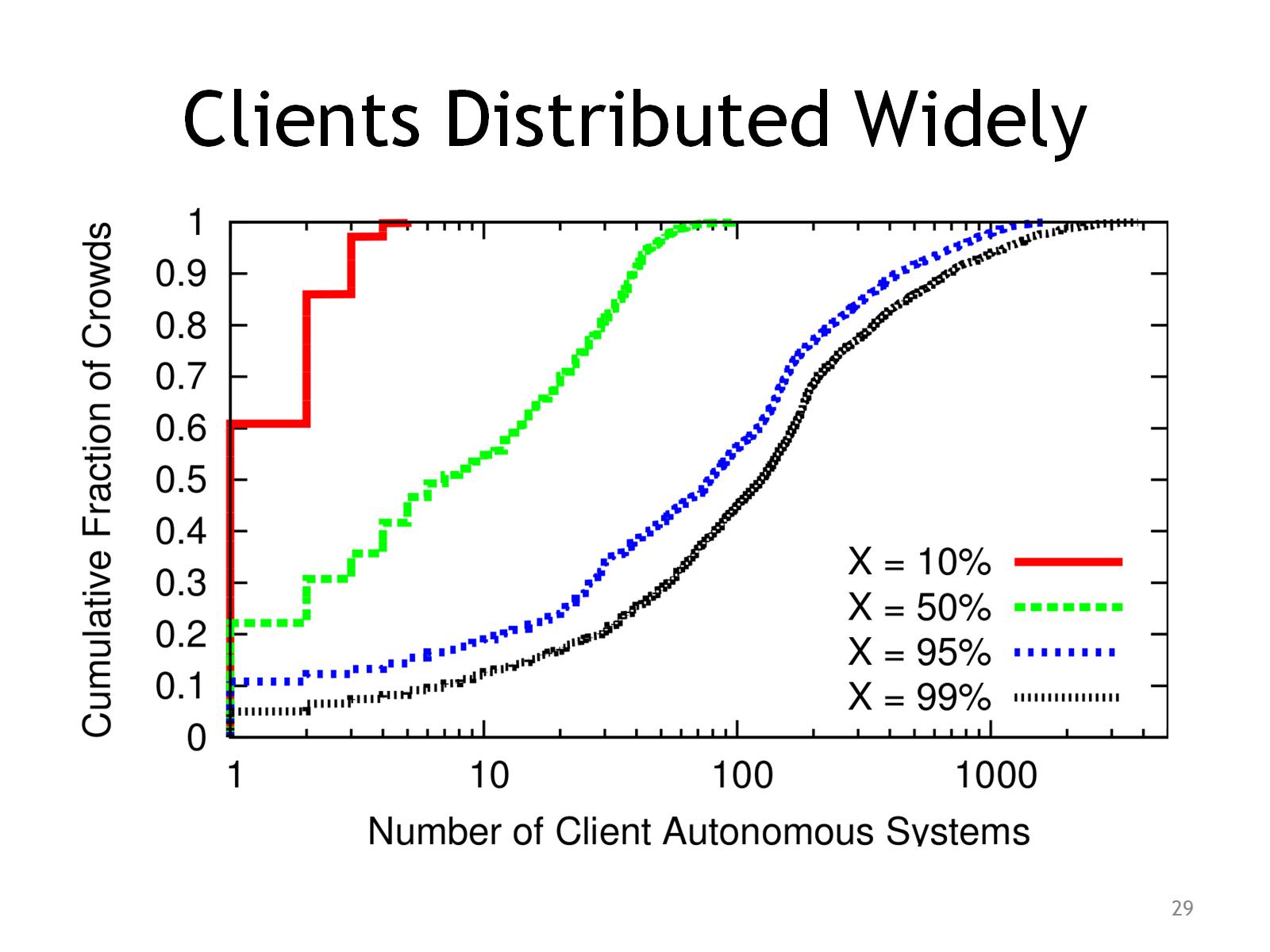 Clients Distributed Widely
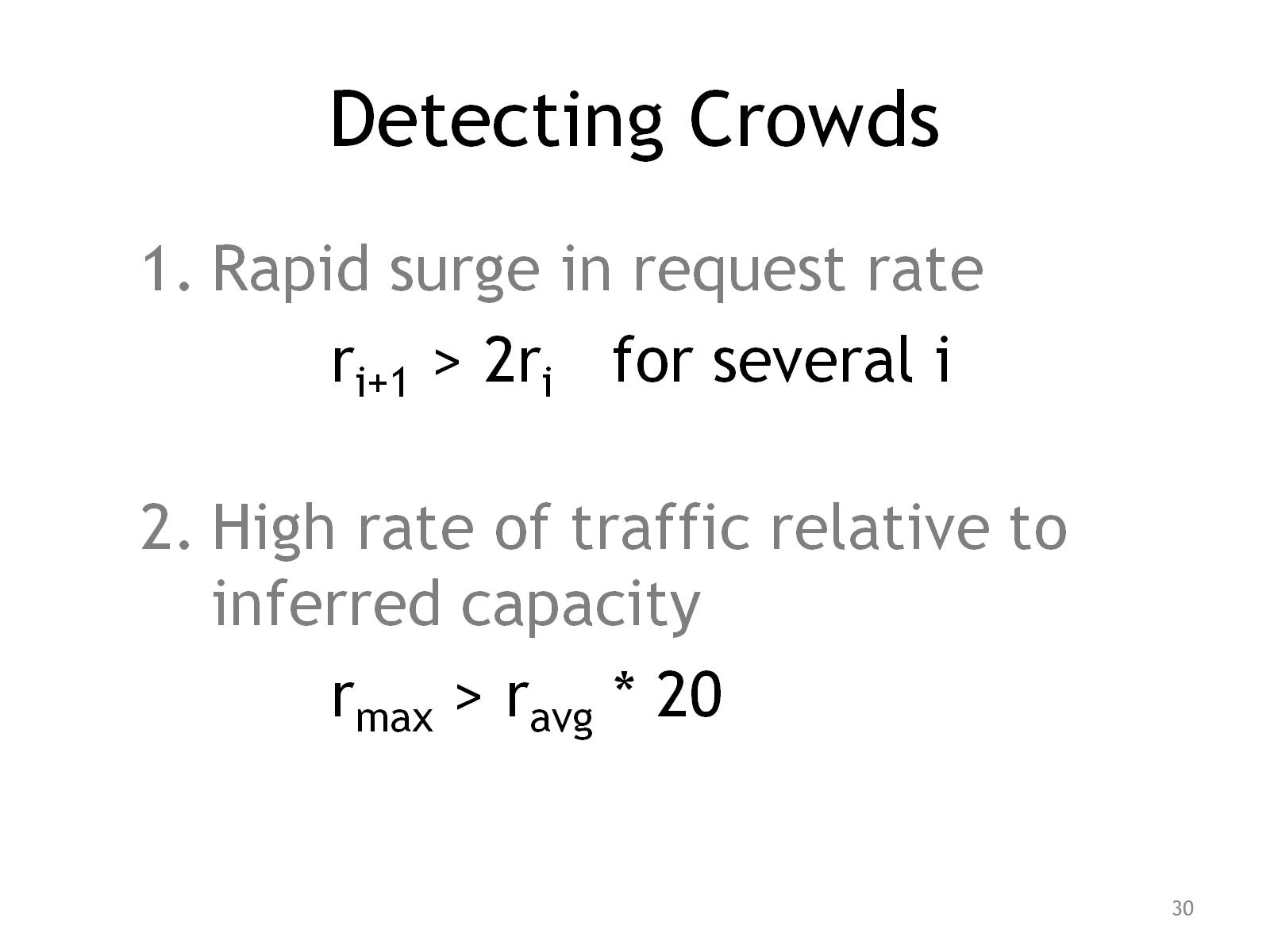 Detecting Crowds
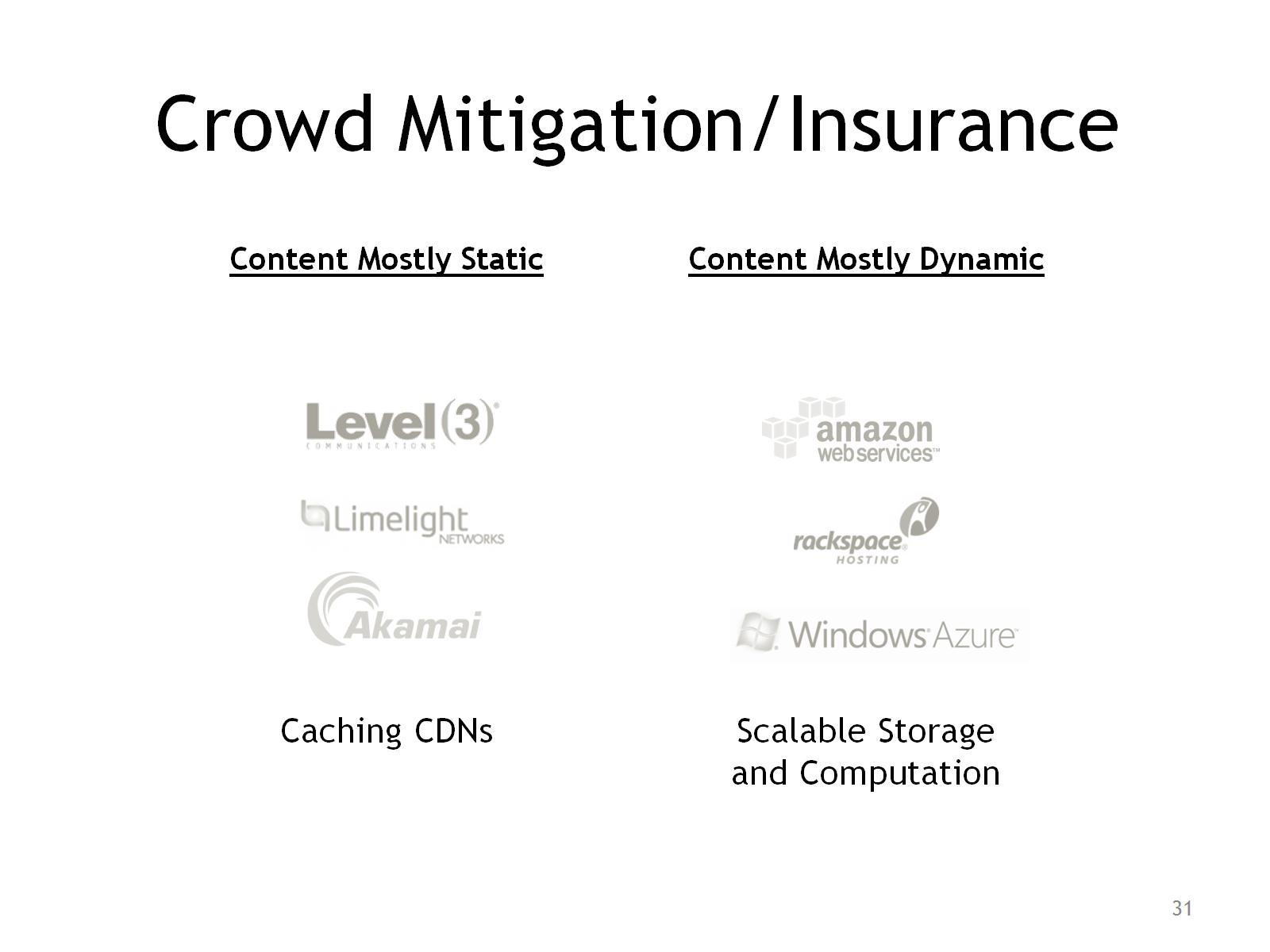 Crowd Mitigation/Insurance